East Beamer Way Campus
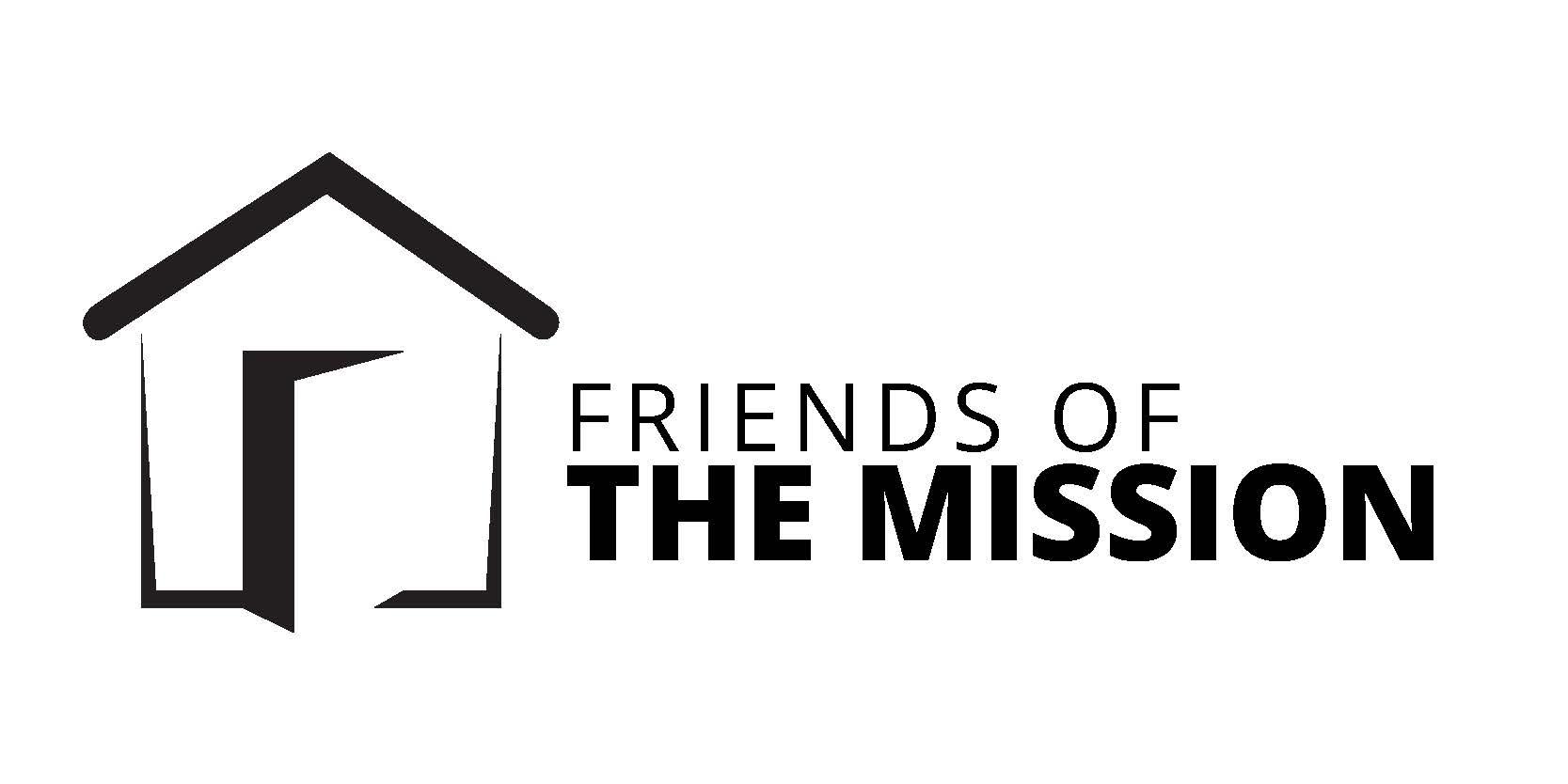 Friends of the Mission
Non-Profit Public Benefit Corporation in 1999
Formed in 1997 to support activities of Fourth & Hope 
Focus includes emergency, transitaionl, supportive and permanent housing projects
Lead Fourth & Hope’s capital development efforts including existing Walter’s House, Emergency Shelter, East Oak 4-plexes
In Woodland: own 925 North Street apartments (Used by Fourth & Hope) & Vacant Land at Kentucky & Freeman Sts.
In West Sacramento: own 5 Permanent Supportive
      Housing Units
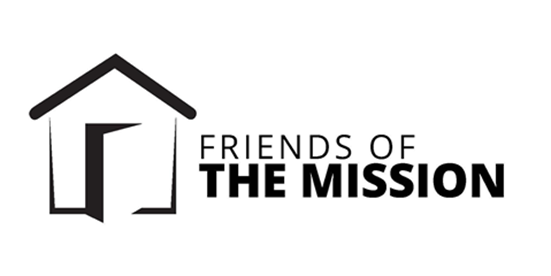 Board Members
Edward Shelley, President – Corner Drug
Elizabeth Eaton - Retired Attorney
Lorene Leathers – Nursing Professional
Janet Ruggiero – Retired Planner
Tom Eaton – Owner, Eaton Oil Drilling

Executive Director: Scott Thurmond, Thurmond Consulting
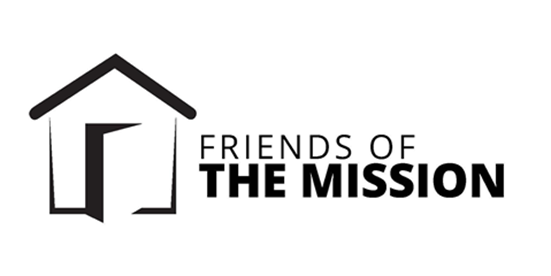 East Beamer Team
City of Woodland
Friends of the Mission
Fourth & Hope
Woodland Opportunity Village
Yolo County
Yolo County Housing Authority
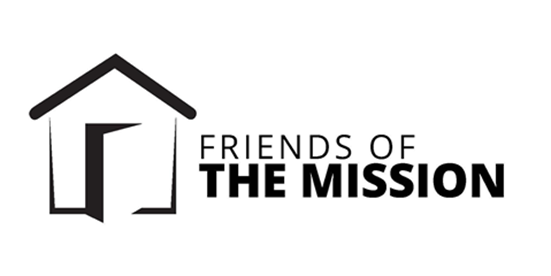 History of Project
Discussion began in 2018
Finding Land was first hurdle
Work with City to use their property on East Beamer Street-located in the County
Funding – next hurdle.  Different sources necessary
Priority of building new emergency shelter (1st phase)
Costs increase due to infrastructure and building costs – Switch funding
       from NPLH to Project HomeKey
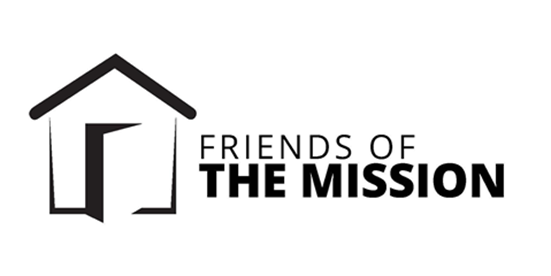 Funders of Project
City of Woodland
County of Yolo
Partnership Health Plan
State of California
Dignity Health
Sutter Health Foundation
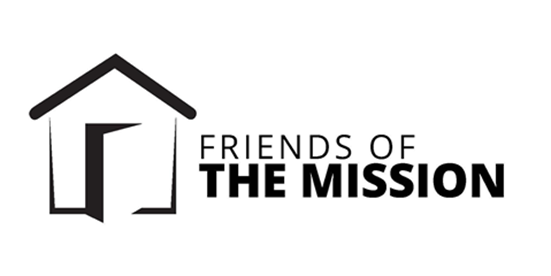 Emergency Shelter
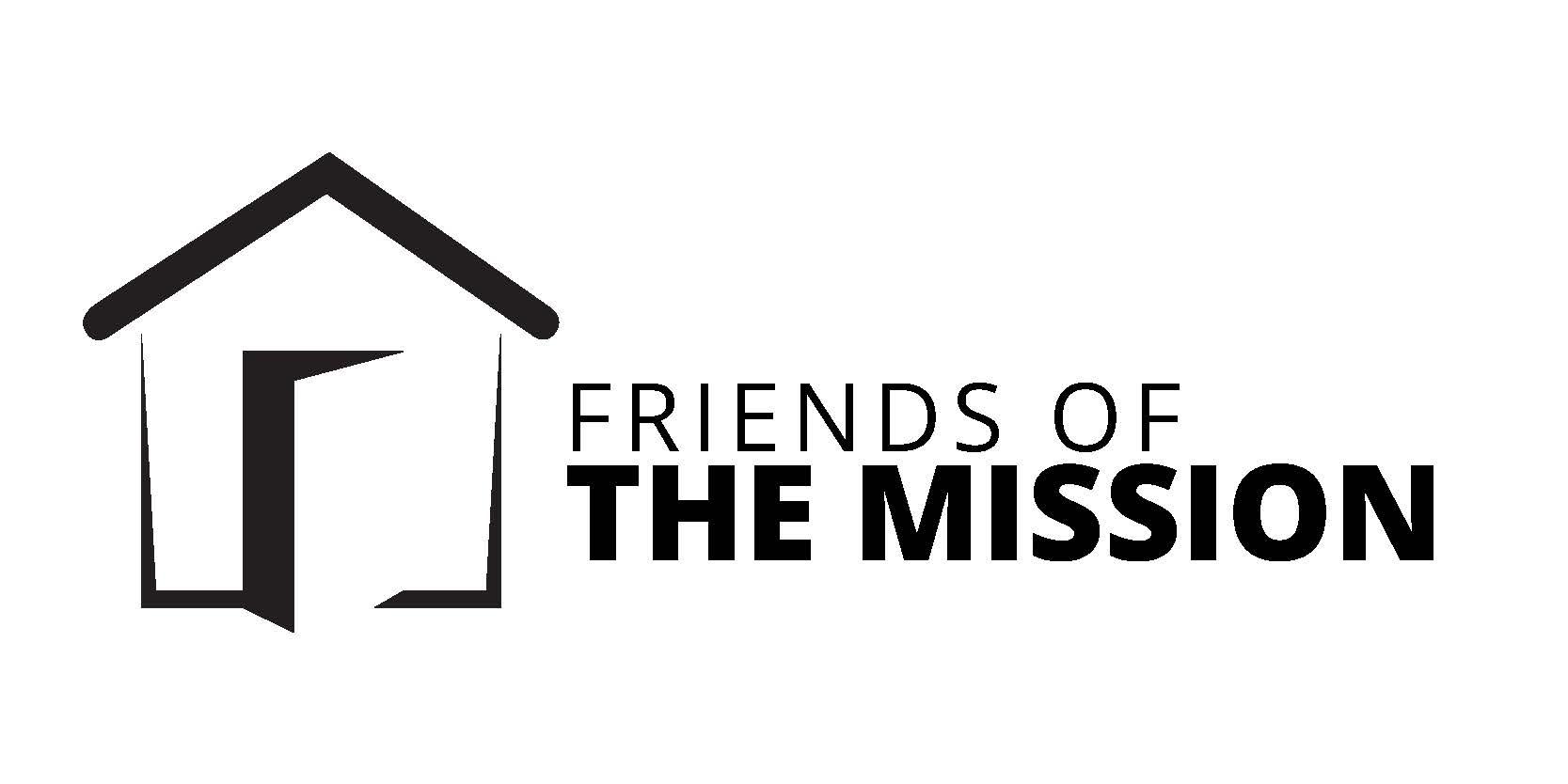 Quick Facts
100 Bed Shelter

Operational since December 2020
Approximately $4.8 million to construct
60 men and 40 women
Daytime Support Services and Night Meal
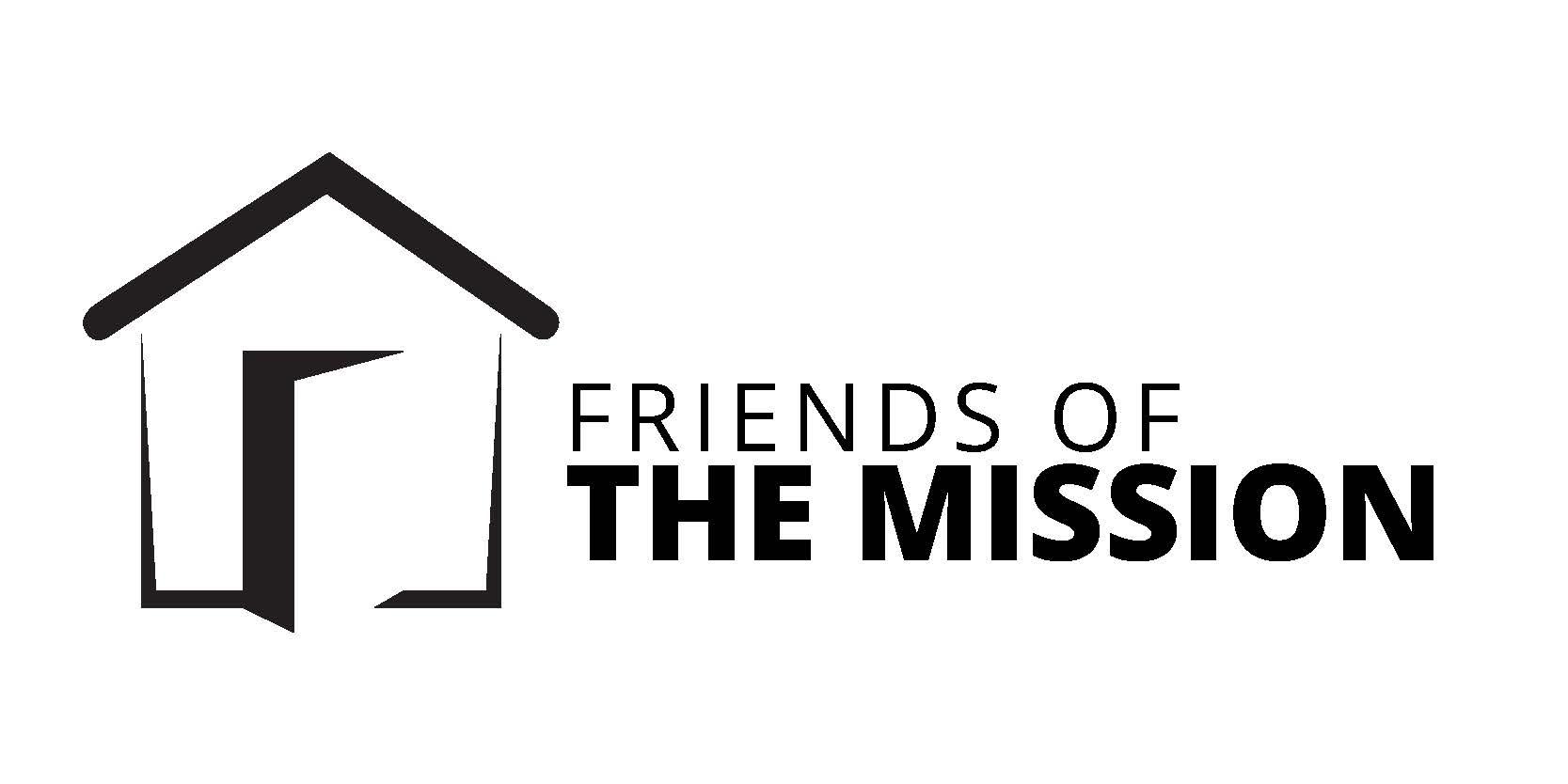 [Speaker Notes: City funds
County funds
Sutter Foundation Funds
Dignity Health]
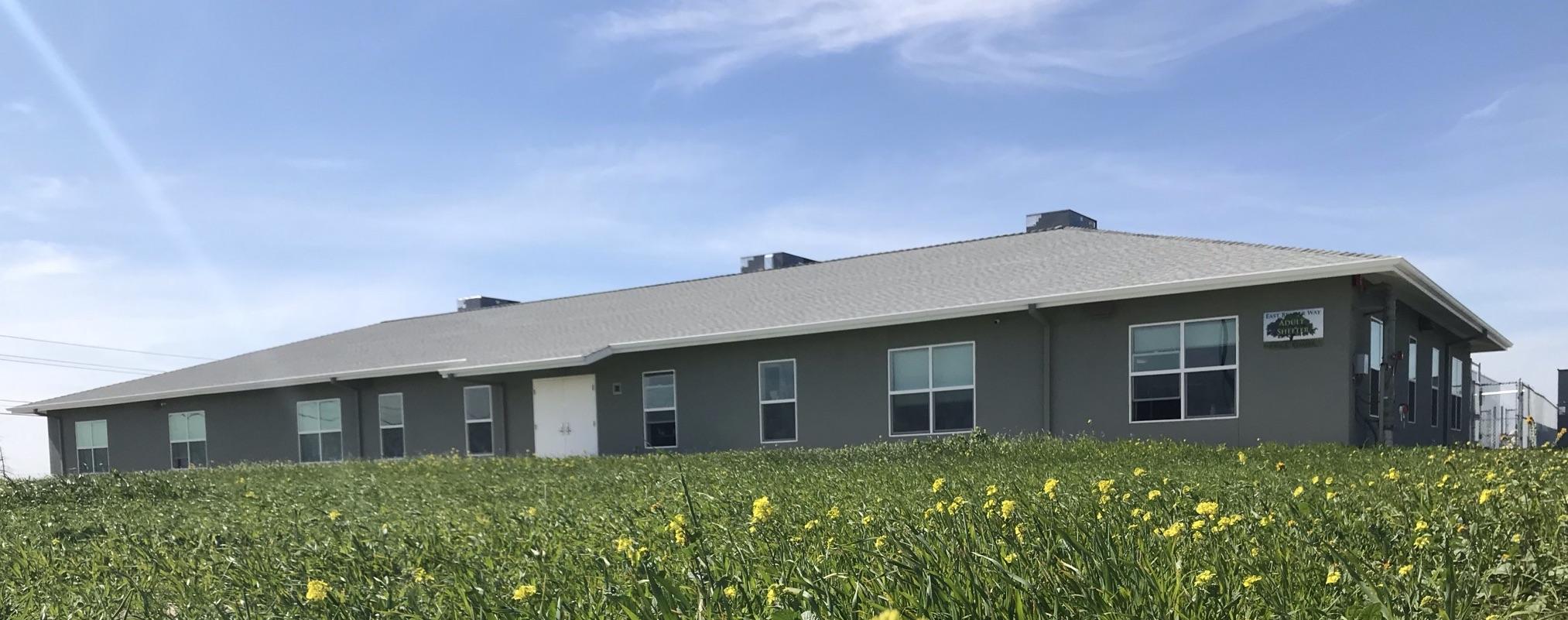 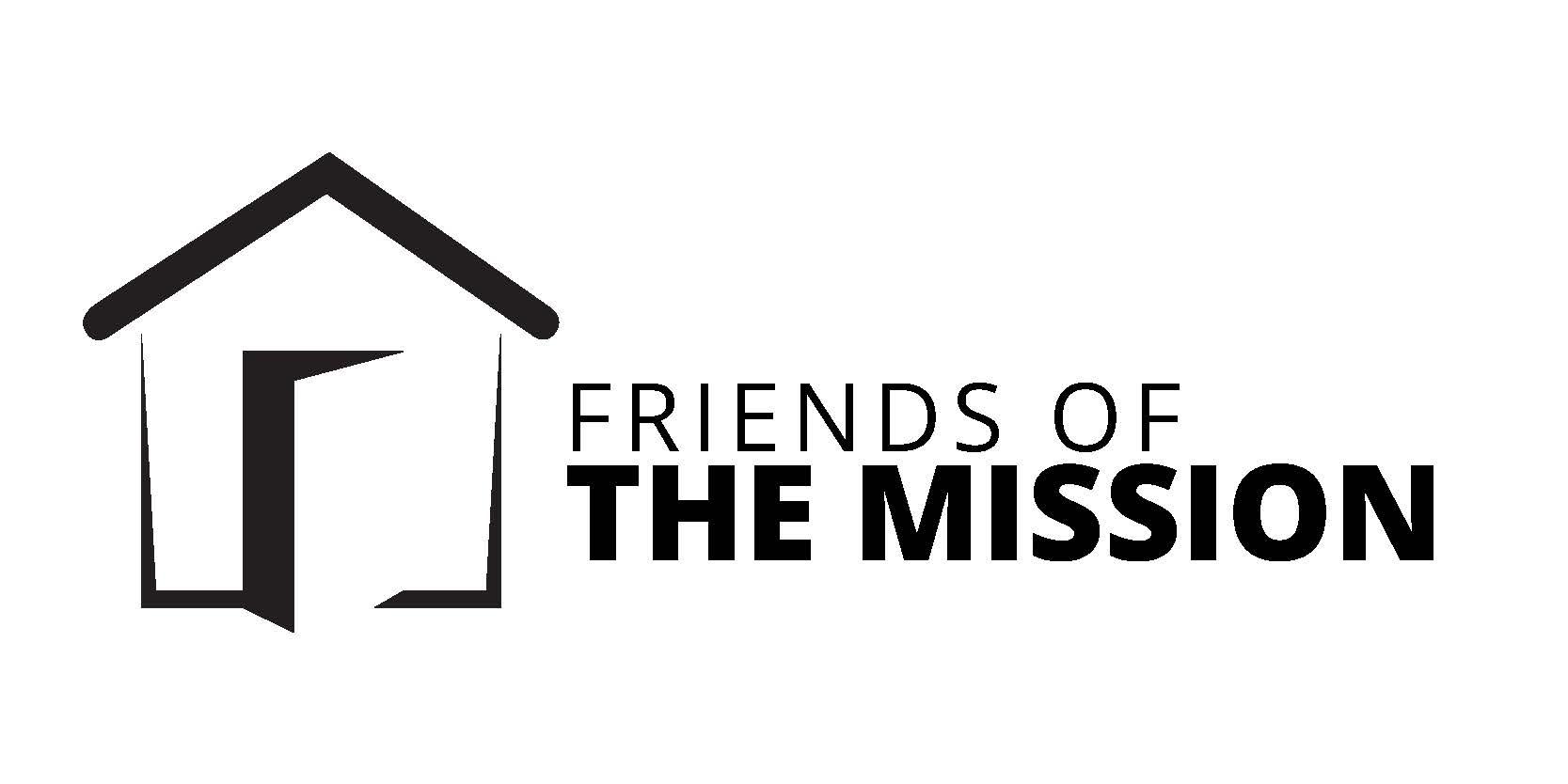 [Speaker Notes: City funds
County funds
Sutter Foundation Funds
Dignity Health]
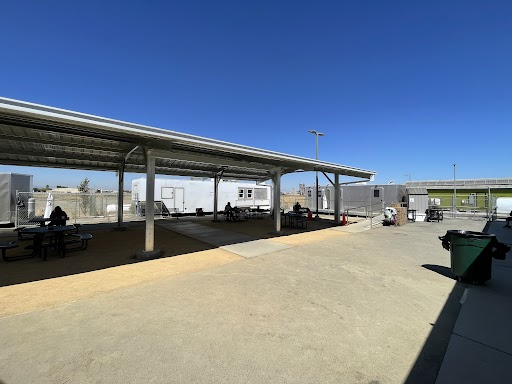 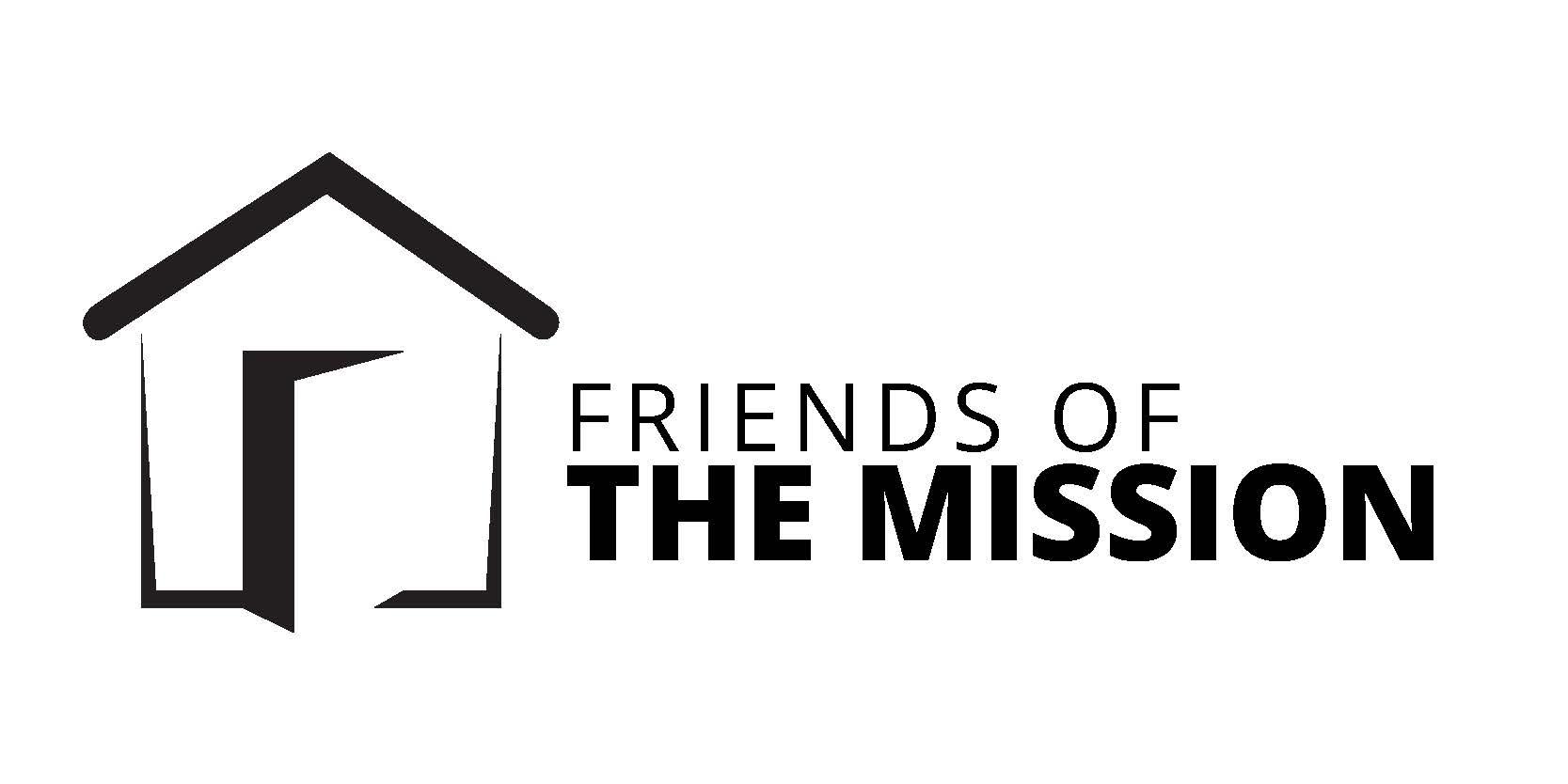 [Speaker Notes: City funds
County funds
Sutter Foundation Funds
Dignity Health]
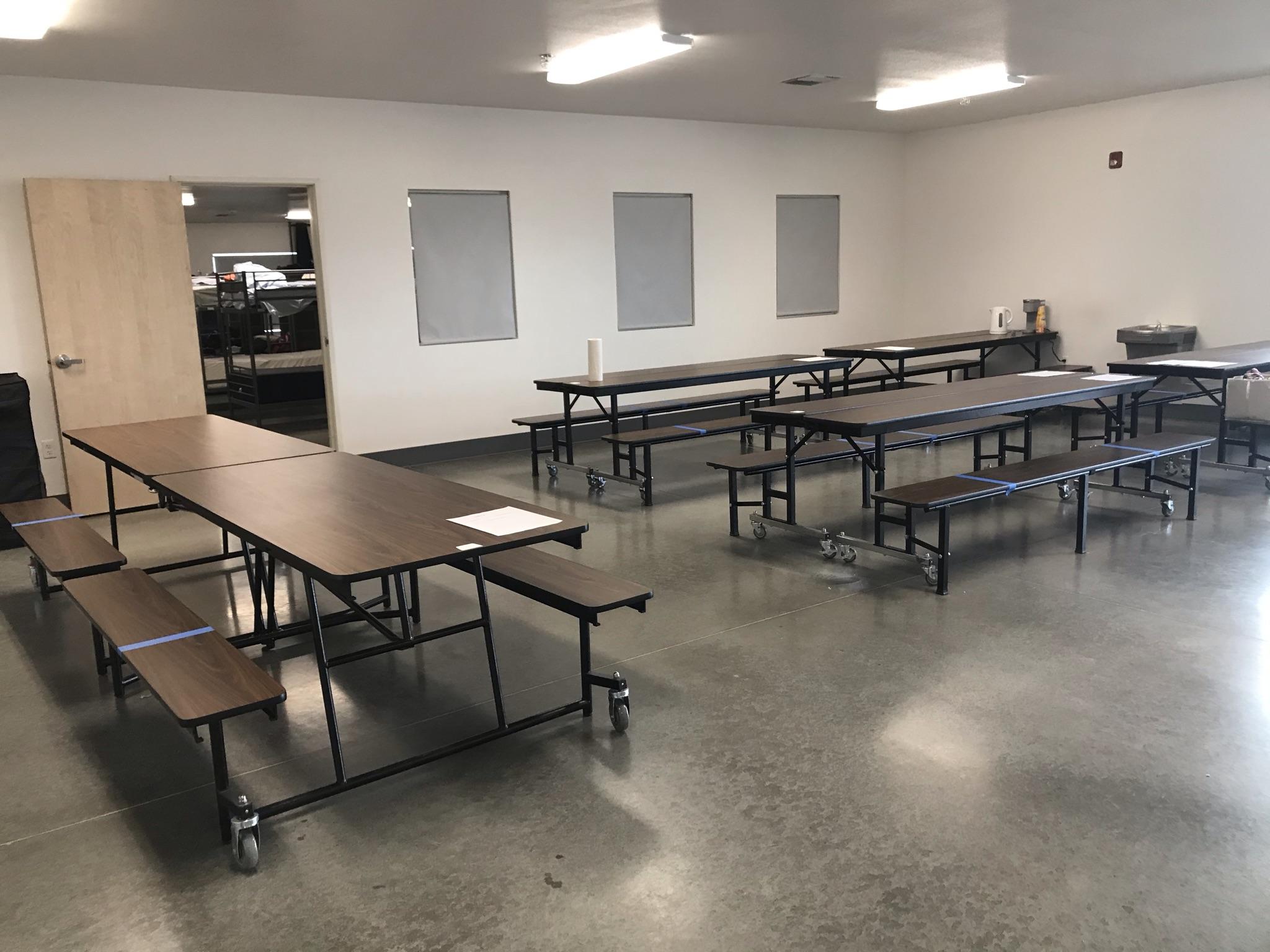 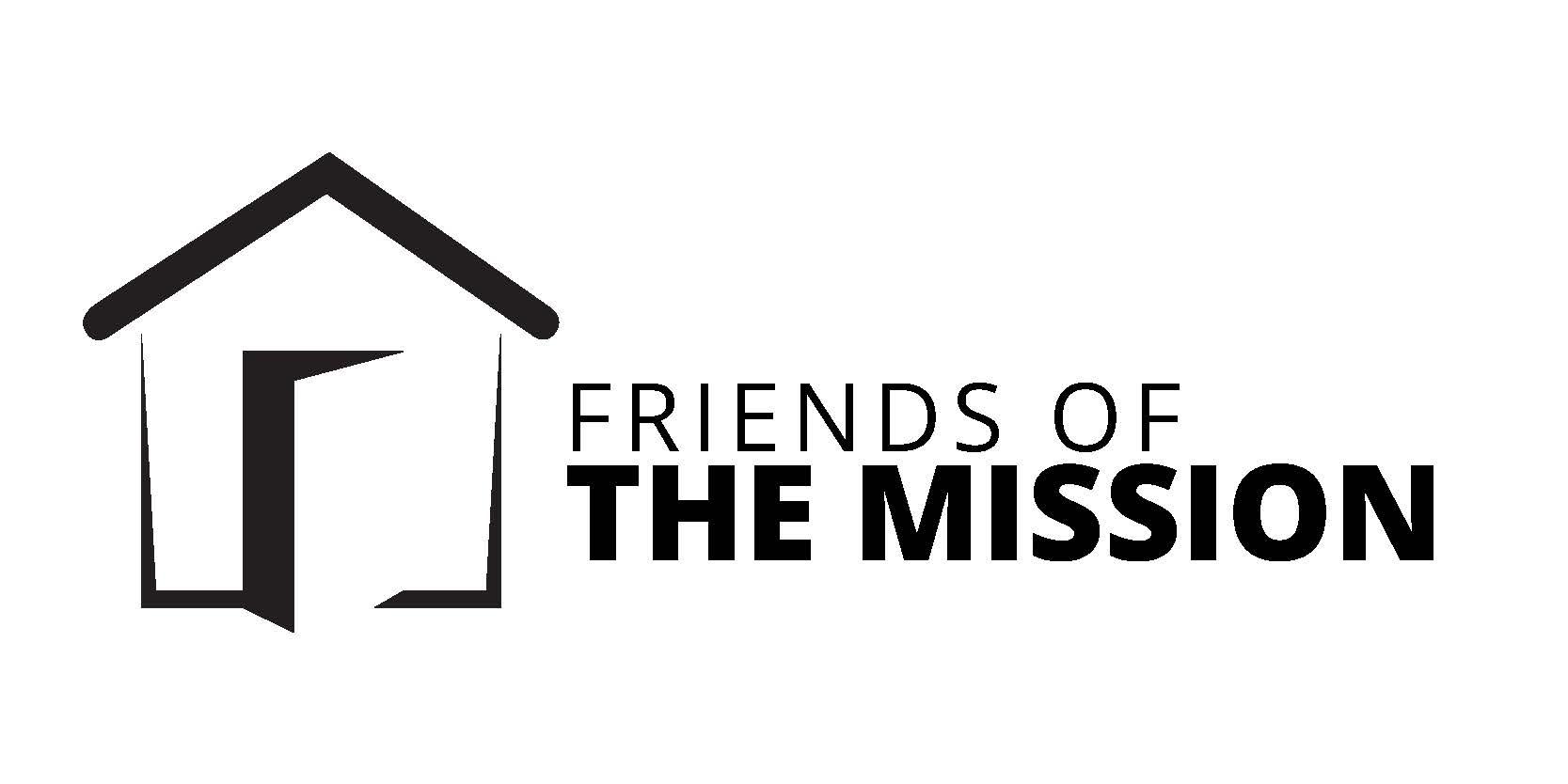 [Speaker Notes: City funds
County funds
Sutter Foundation Funds
Dignity Health]
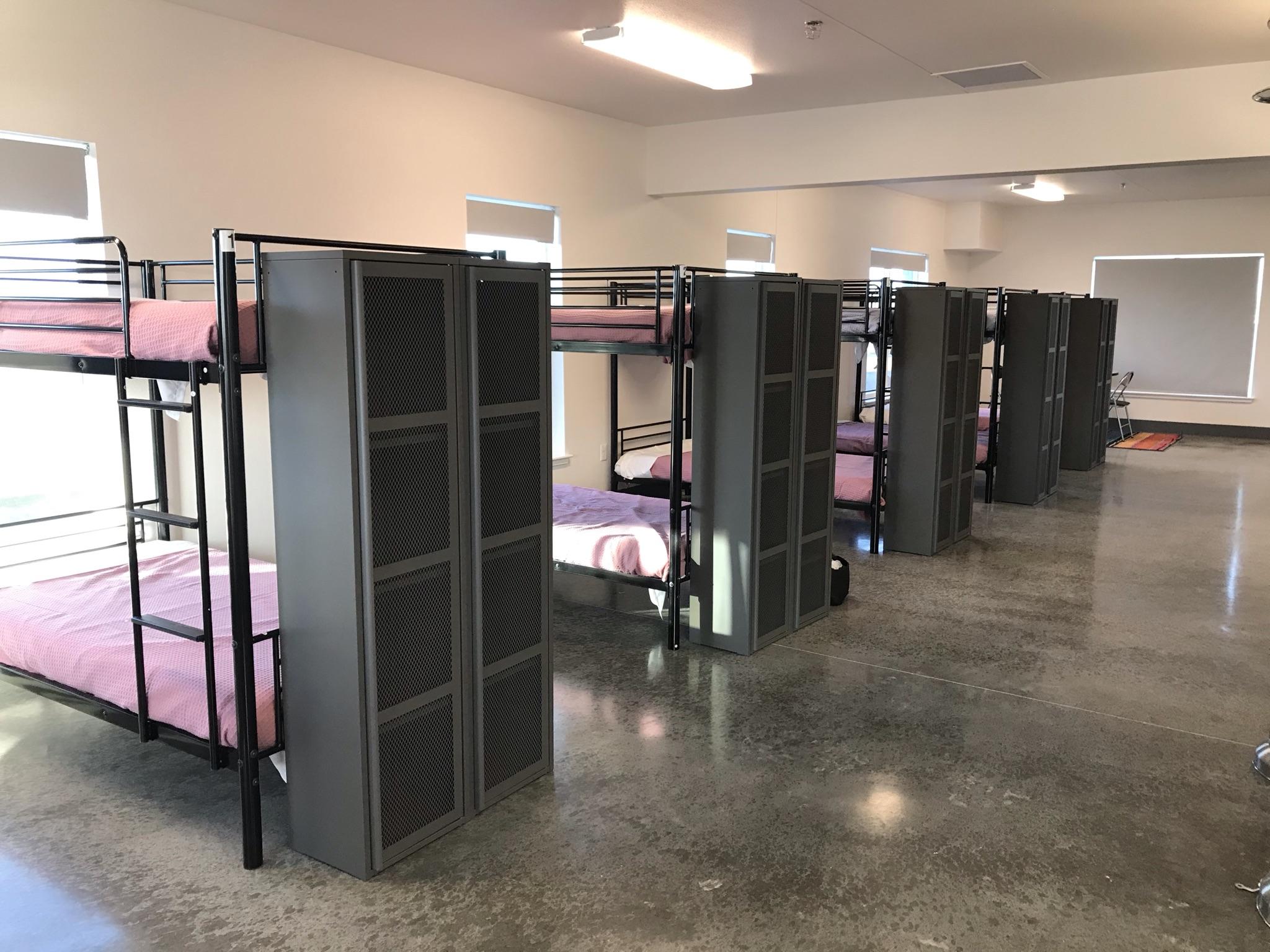 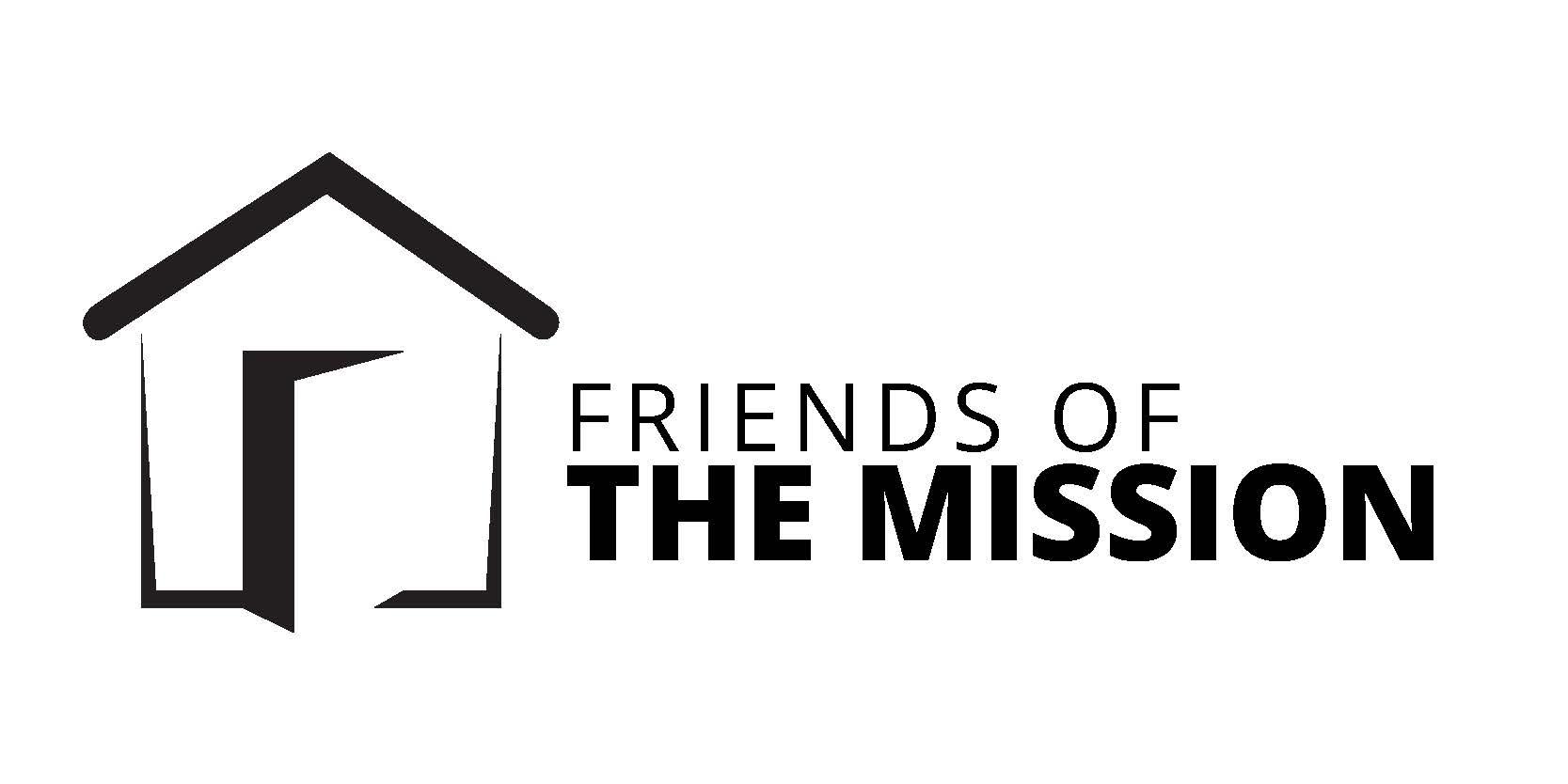 [Speaker Notes: City funds
County funds
Sutter Foundation Funds
Dignity Health]
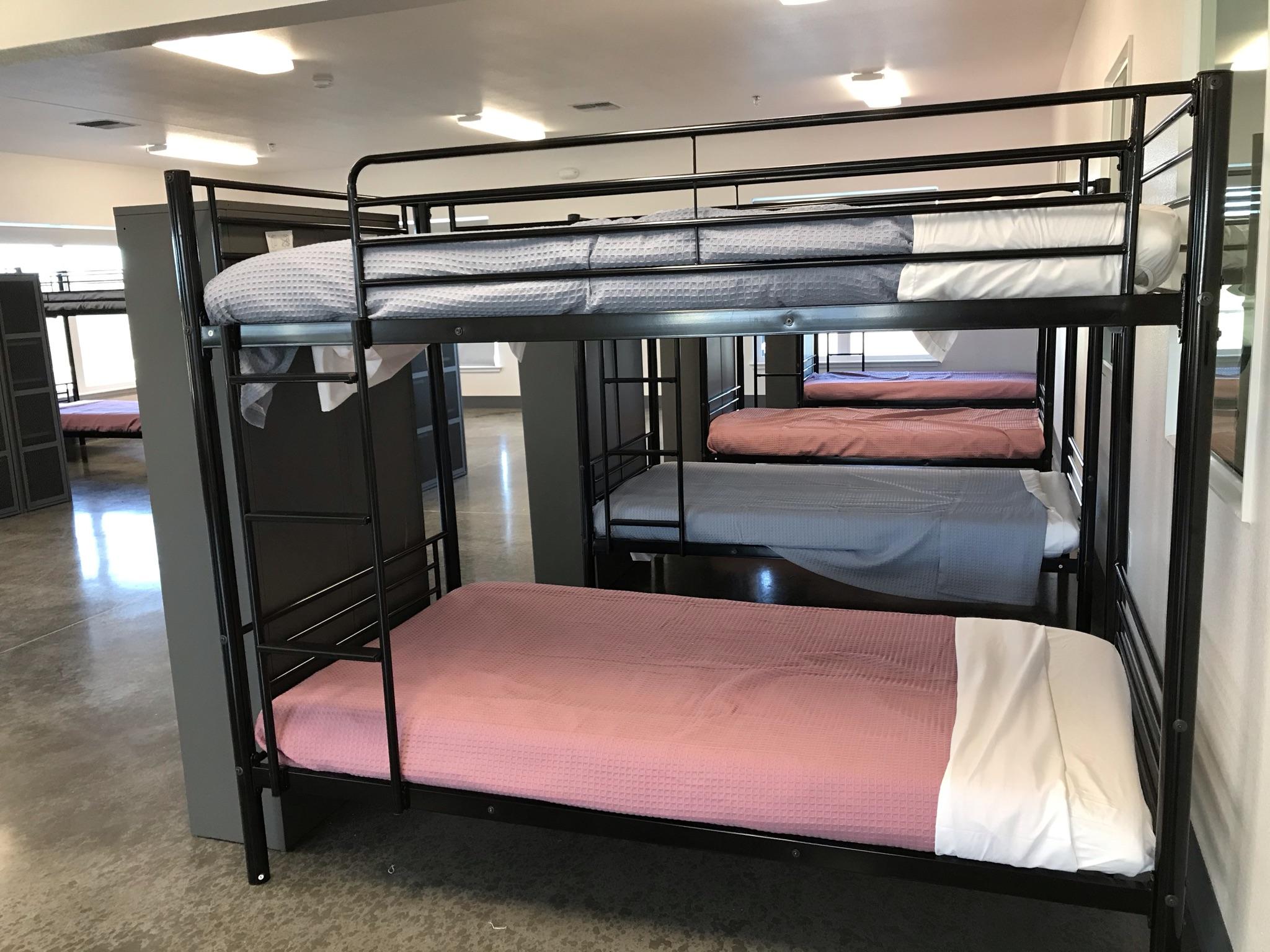 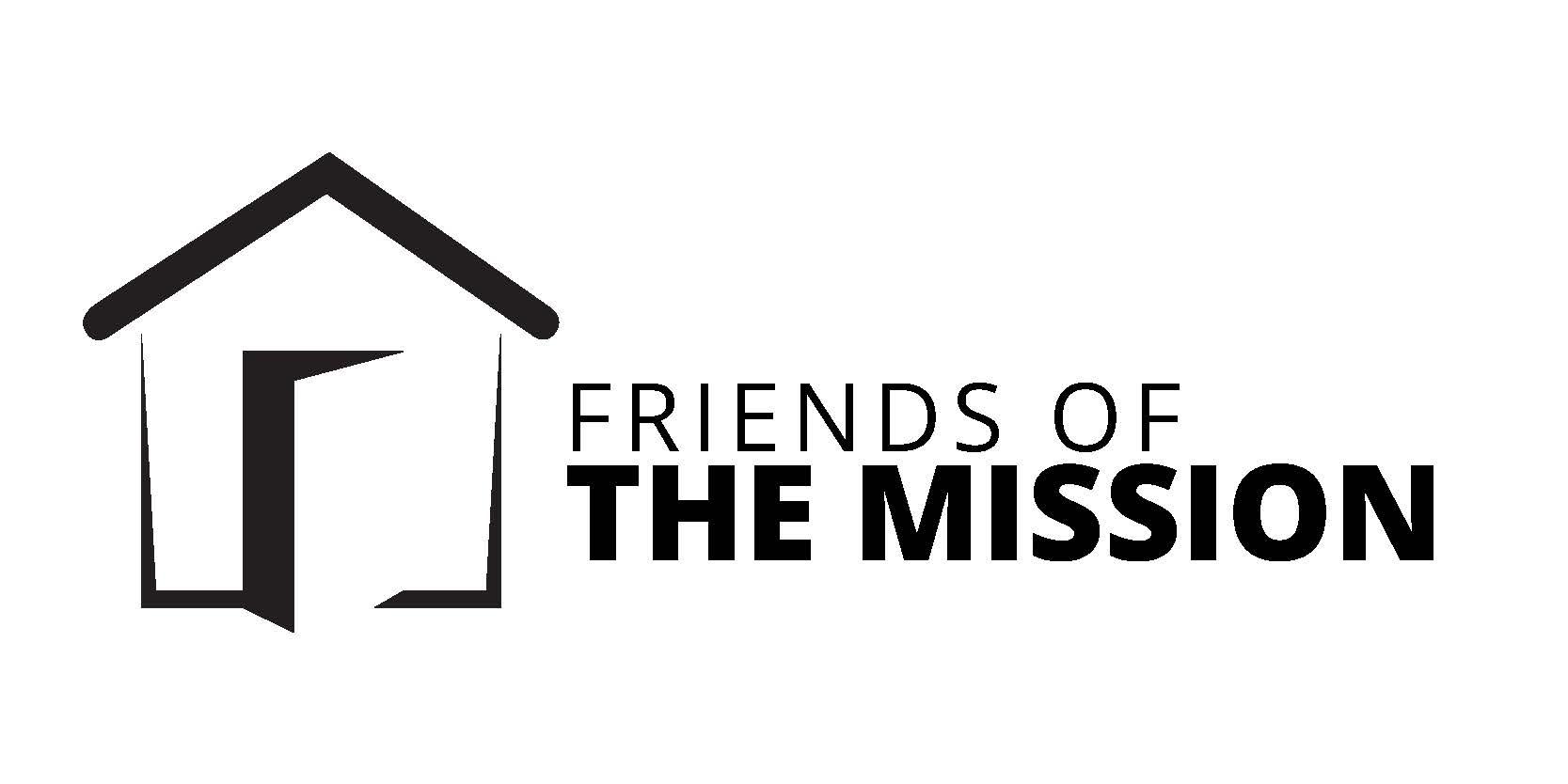 [Speaker Notes: City funds
County funds
Sutter Foundation Funds
Dignity Health]
Future Shelter Addition
Provisions for
permanent restrooms, 
showers, 
kitchen,
laundry area

Offices for treatment and service needs of shelter residents

Separate rooms for residents of shelter who need health care and separation from shelter resident(e.g. COVID)
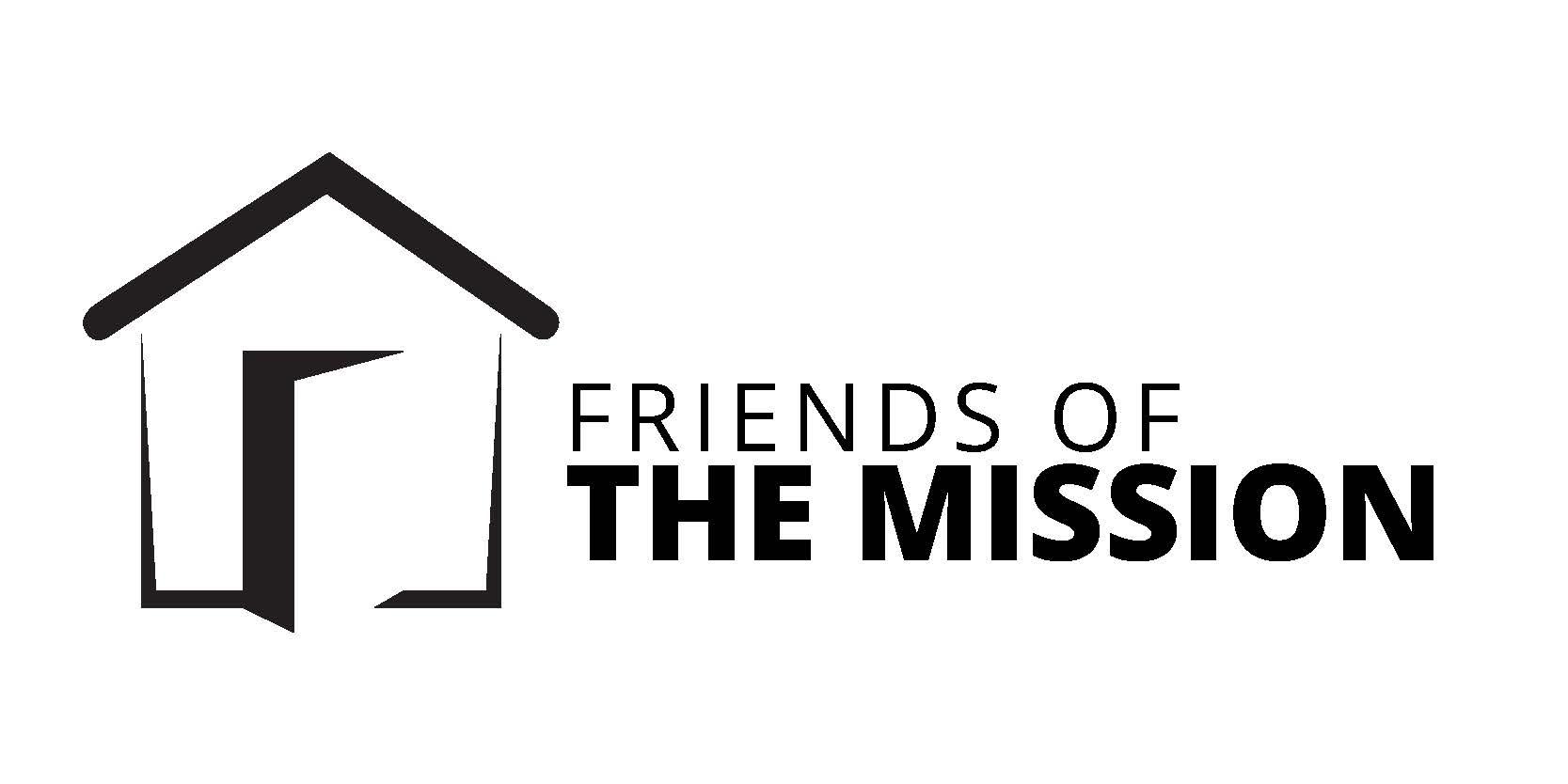 Permanent Supportive Housing Project
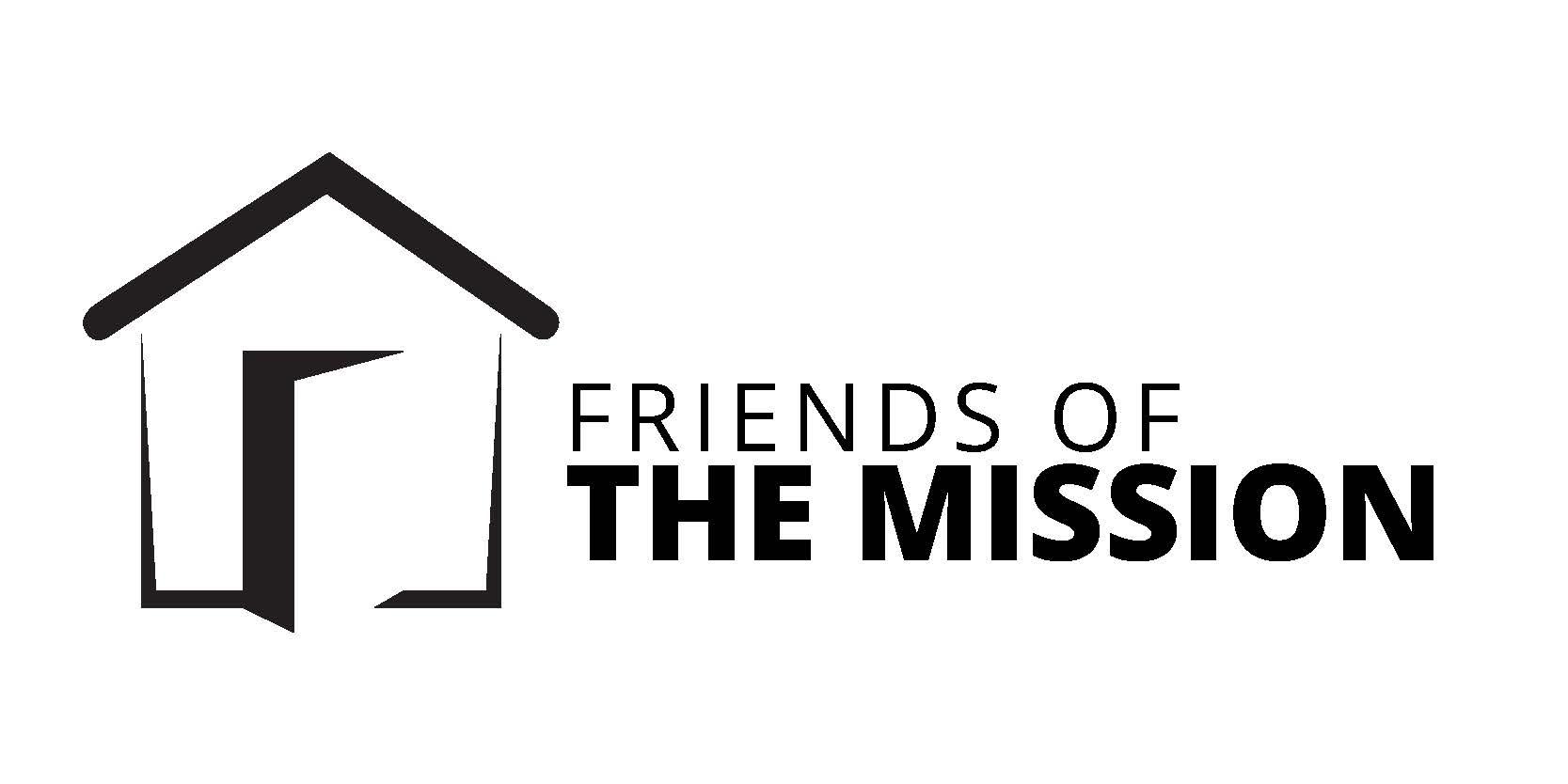 [Speaker Notes: Funding still needed for this building]
Quick Facts
60 Units of Affordable Housing

Operational since October 2022
Approximately $16 million to construct
Modular Construction: Cutting Edge in Woodland
Residential Services and Case Management for all tenants
Affordable Rent: Average $600/mo(Utilities Inc)
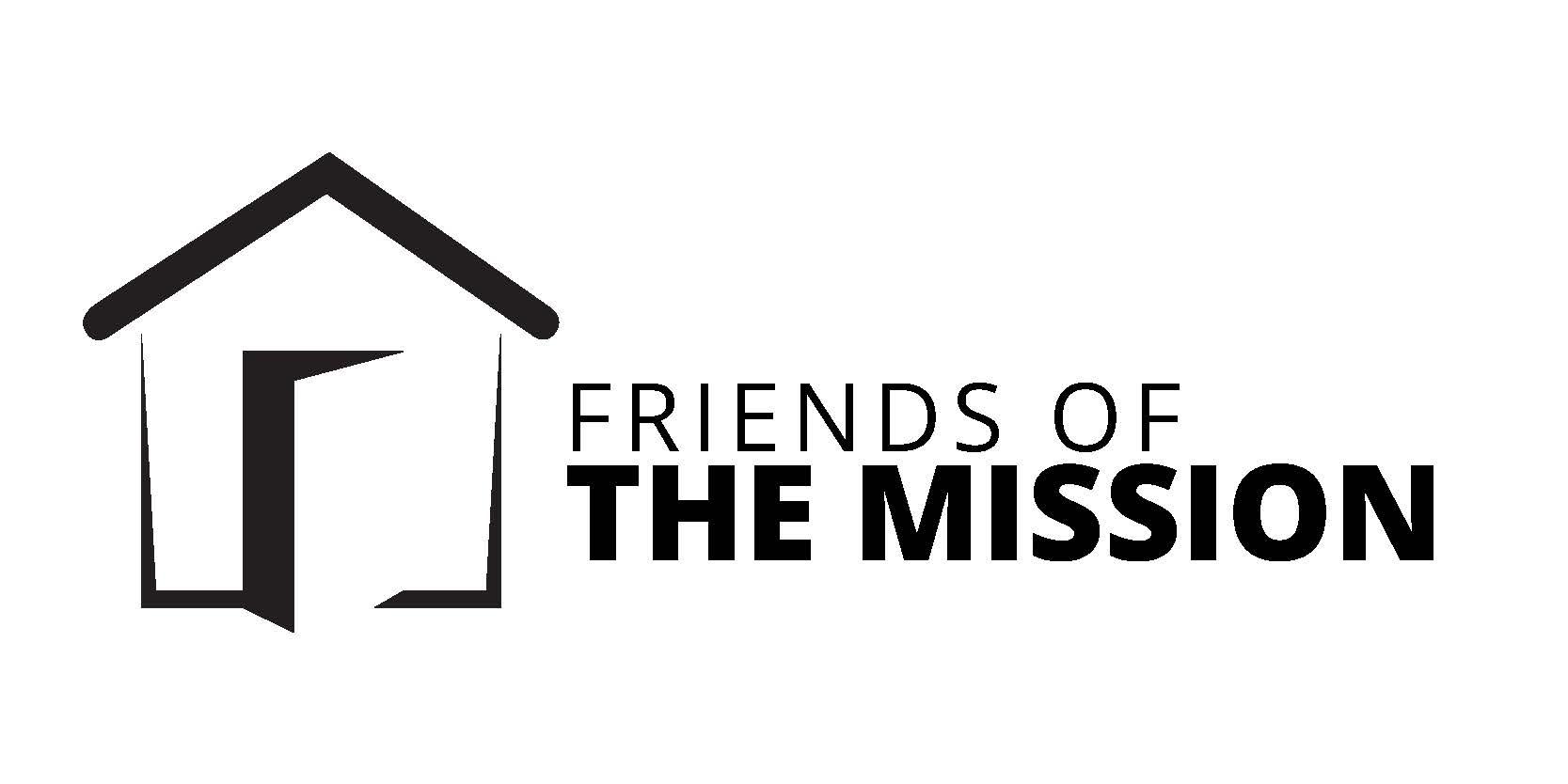 [Speaker Notes: Residents eligible for vouchers to assist with their rents.
Social workers working each day/ 29 units –Fourth & Hope
31 units – Hope Cooperative
Vouchers – 3 year goal on every unit

Units provided furniture, bathroom basket by WEM, kitchen and bedroom baskets by several Woodland donors,  dishes from Holy Rosary Church]
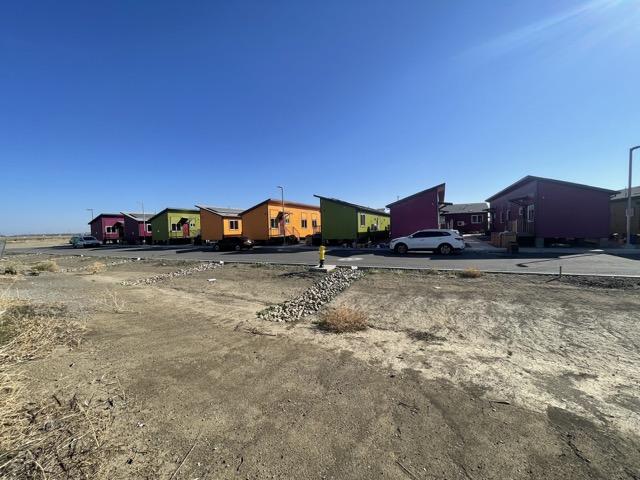 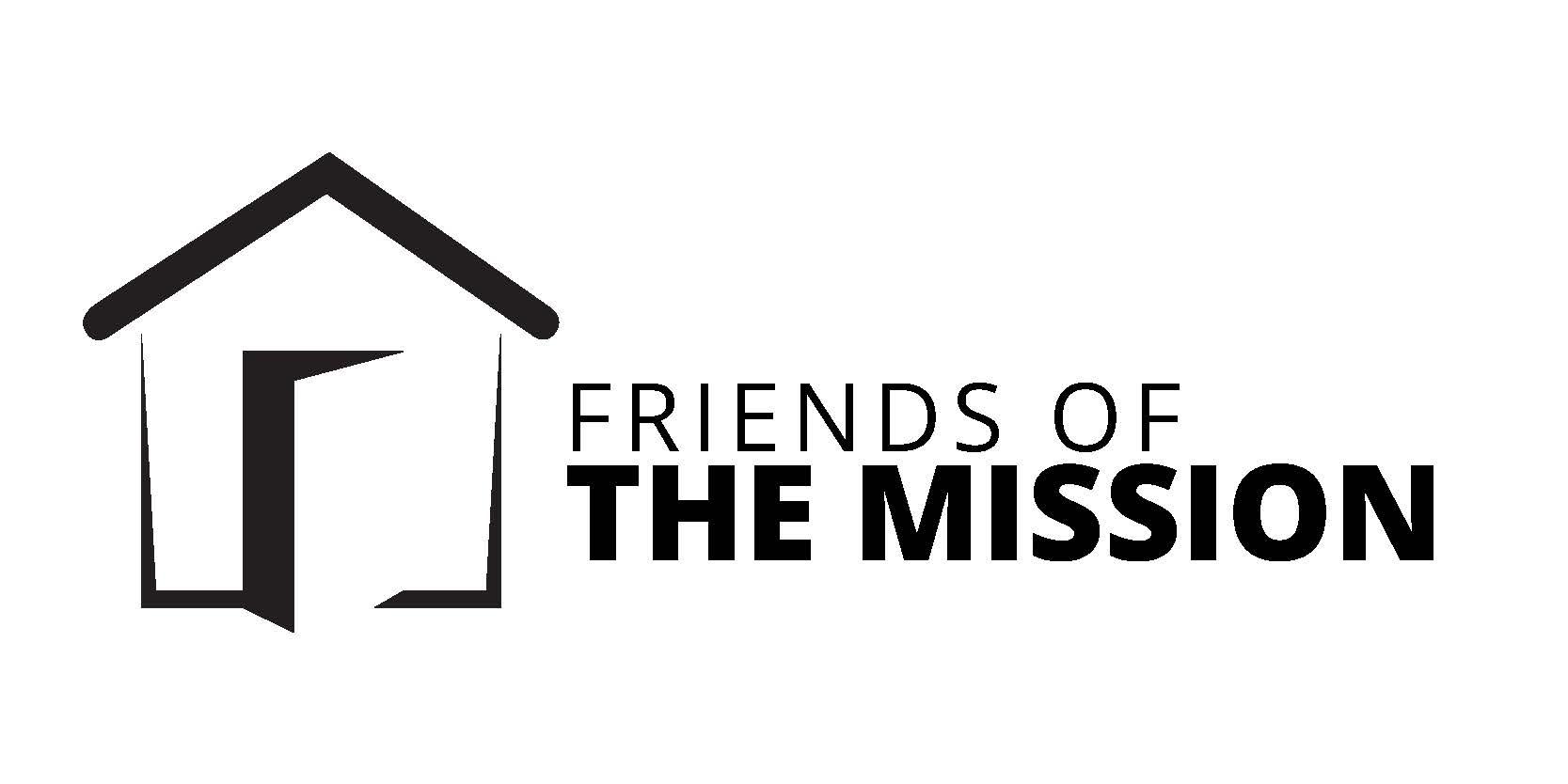 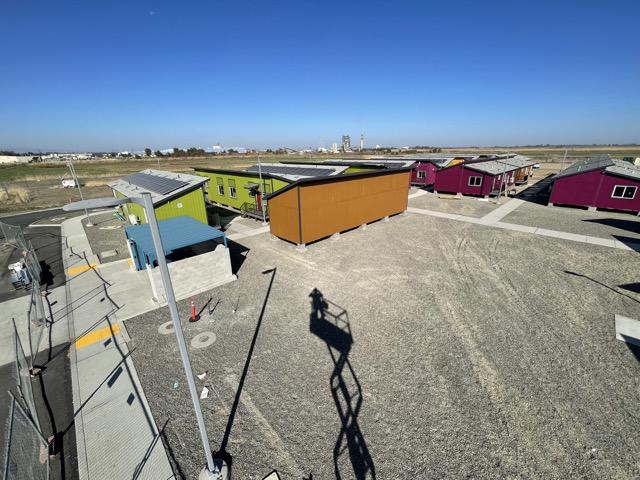 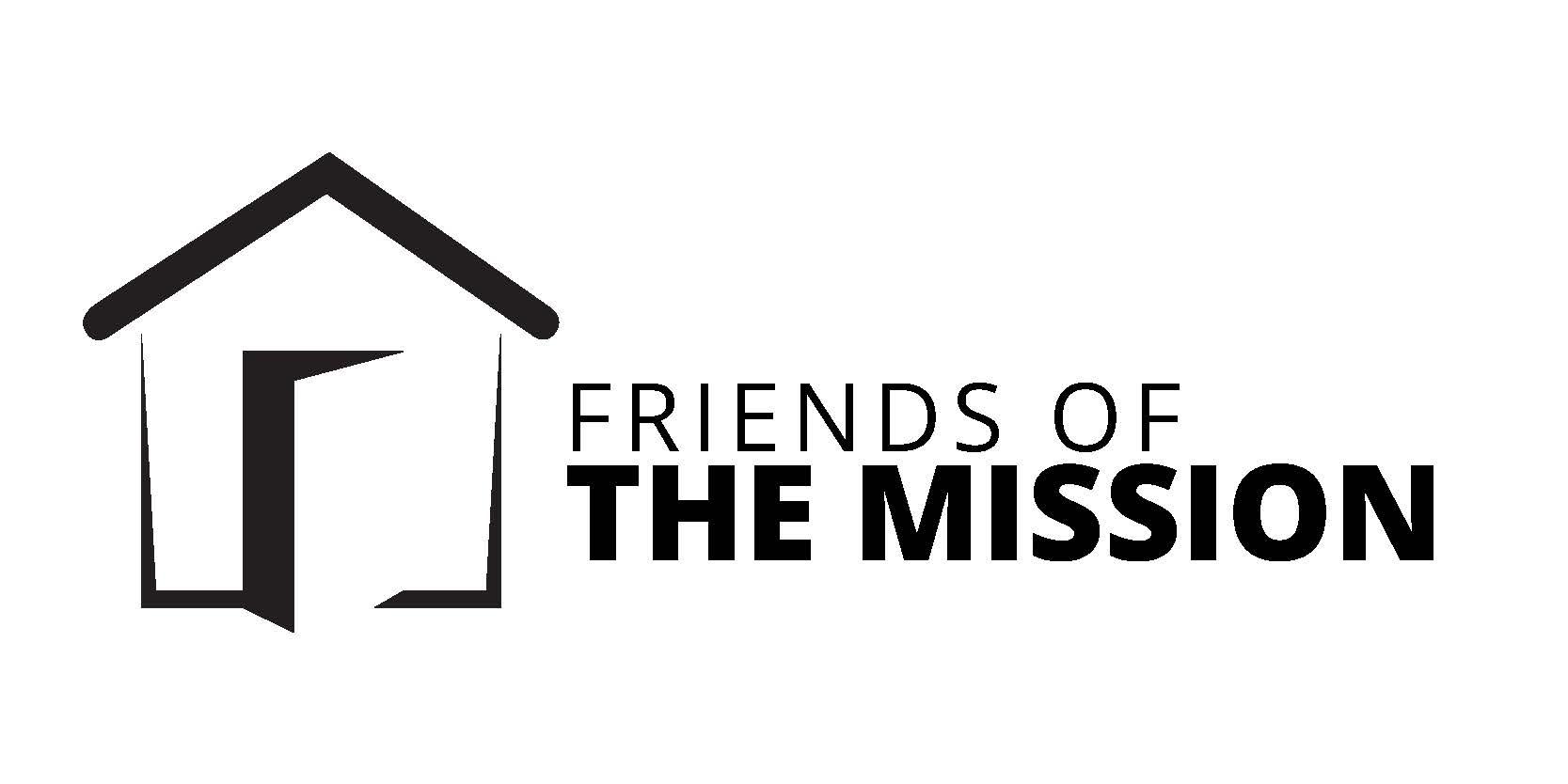 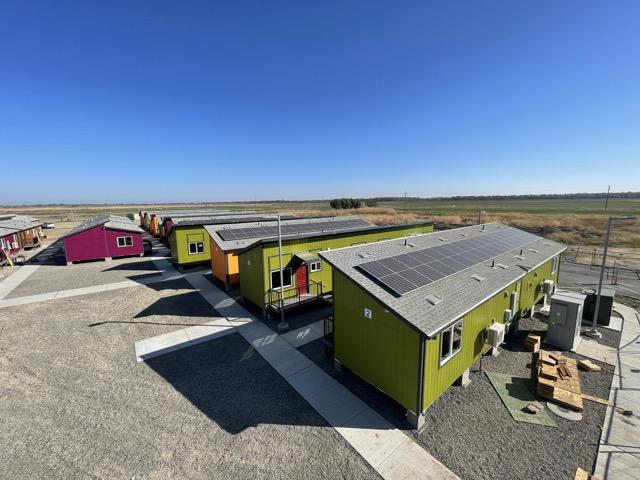 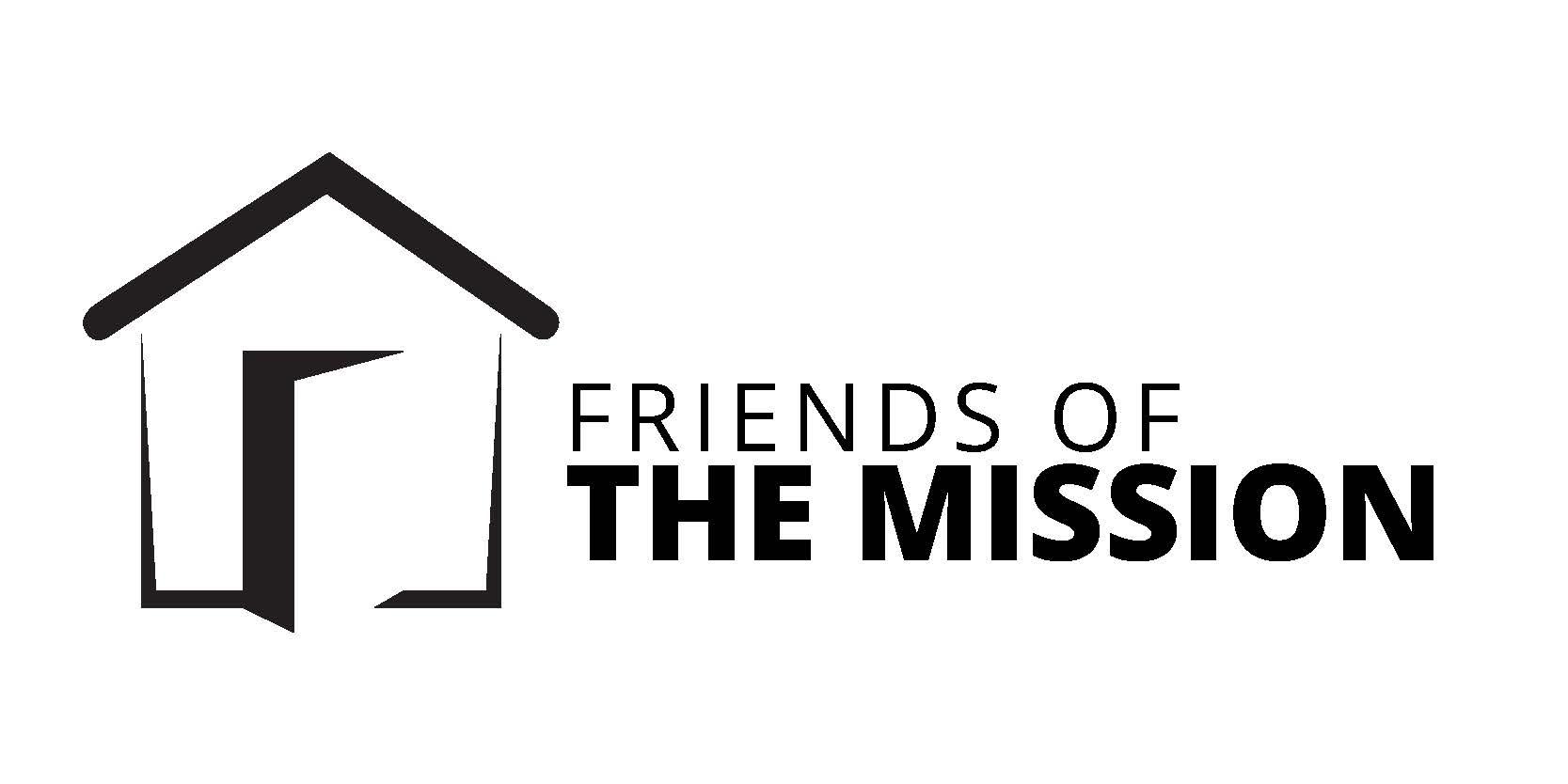 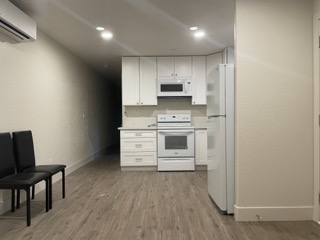 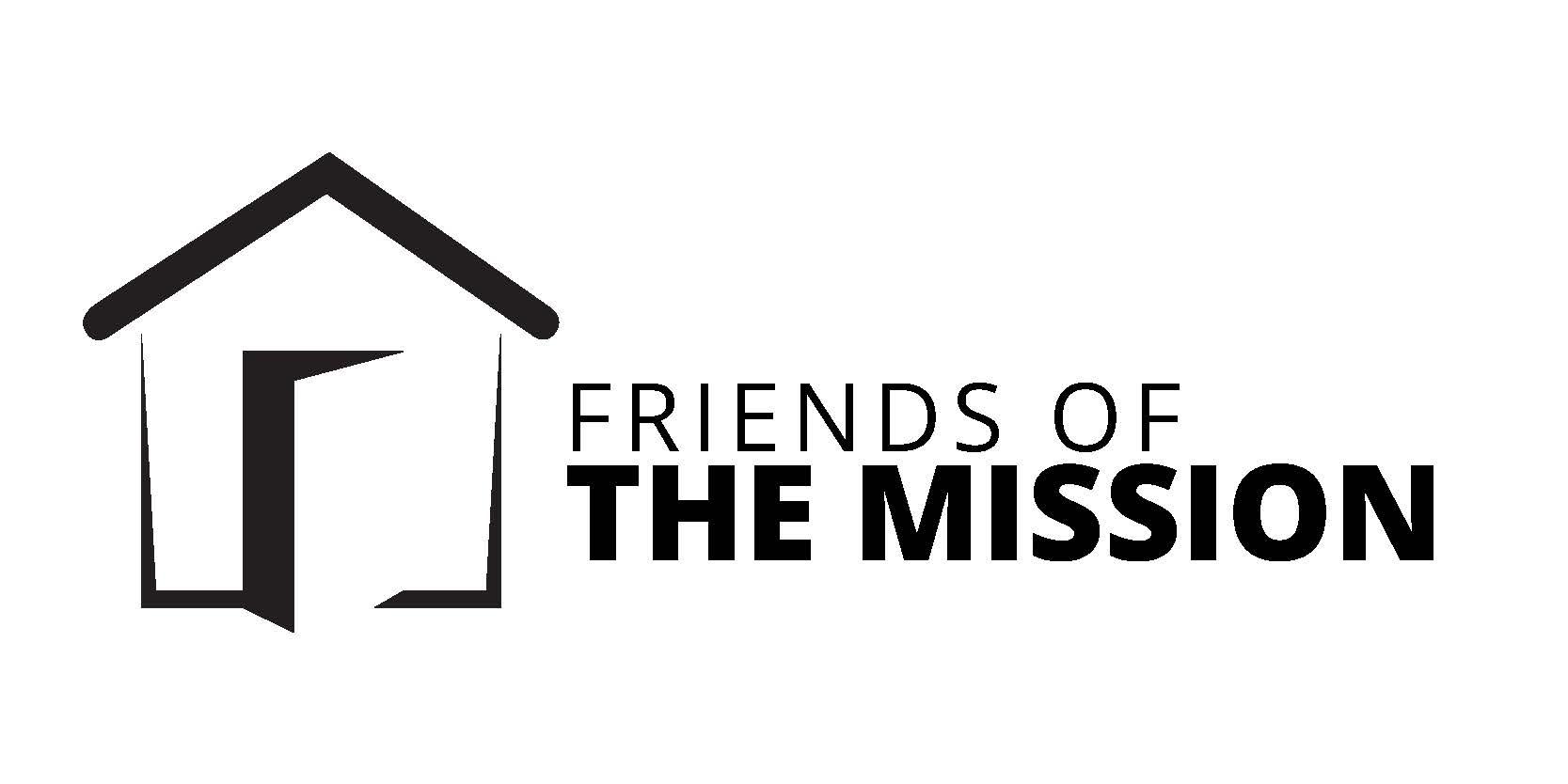 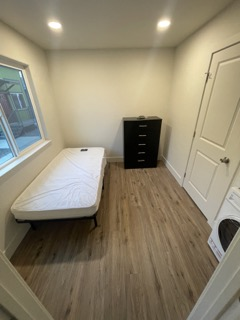 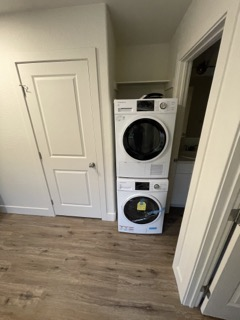 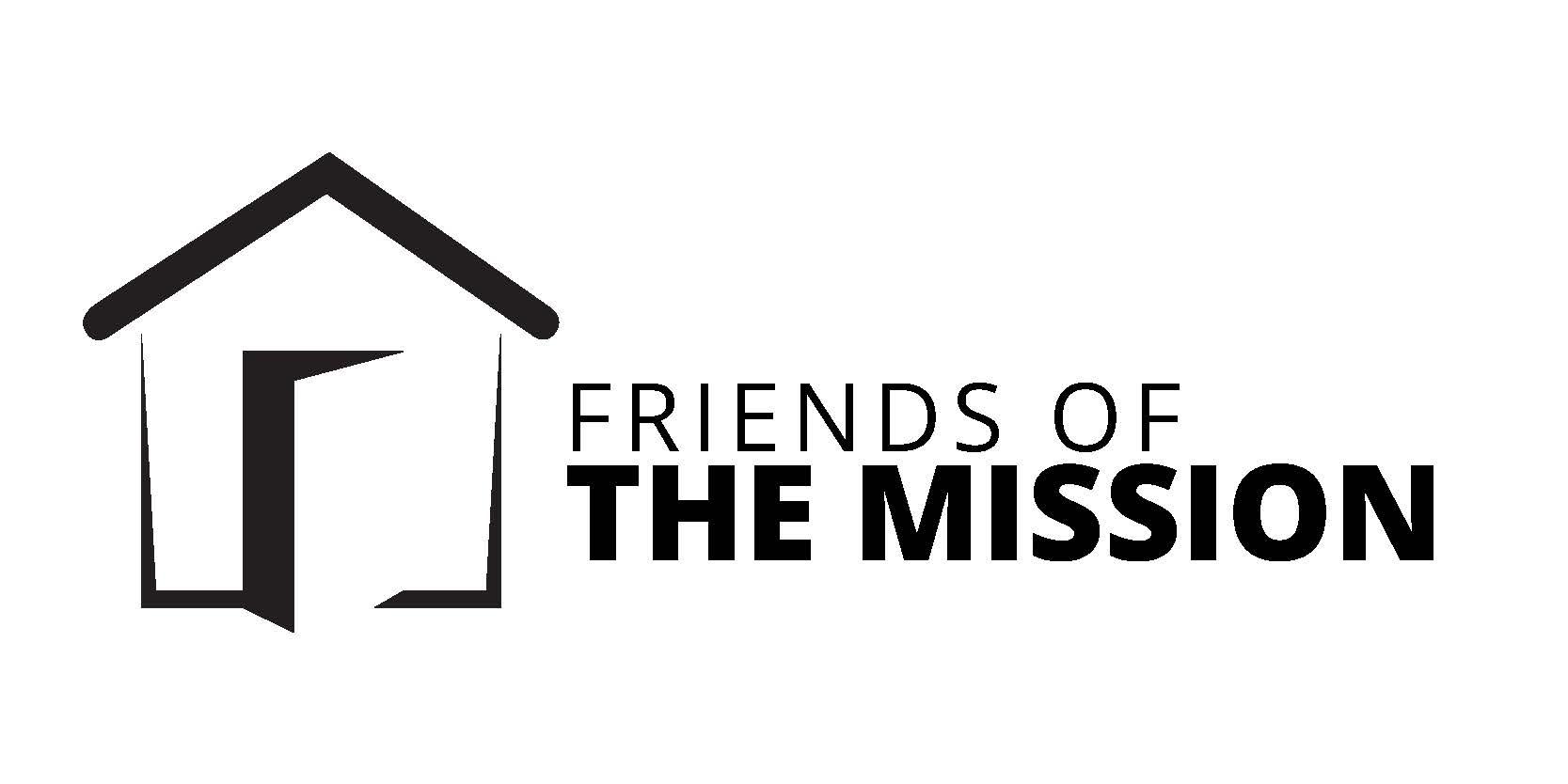 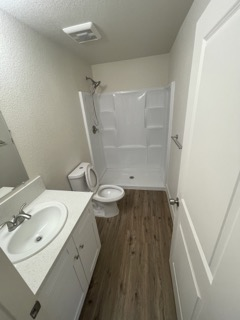 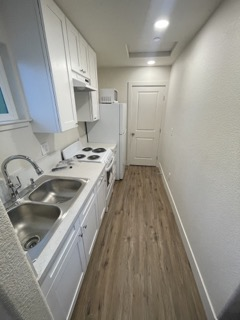 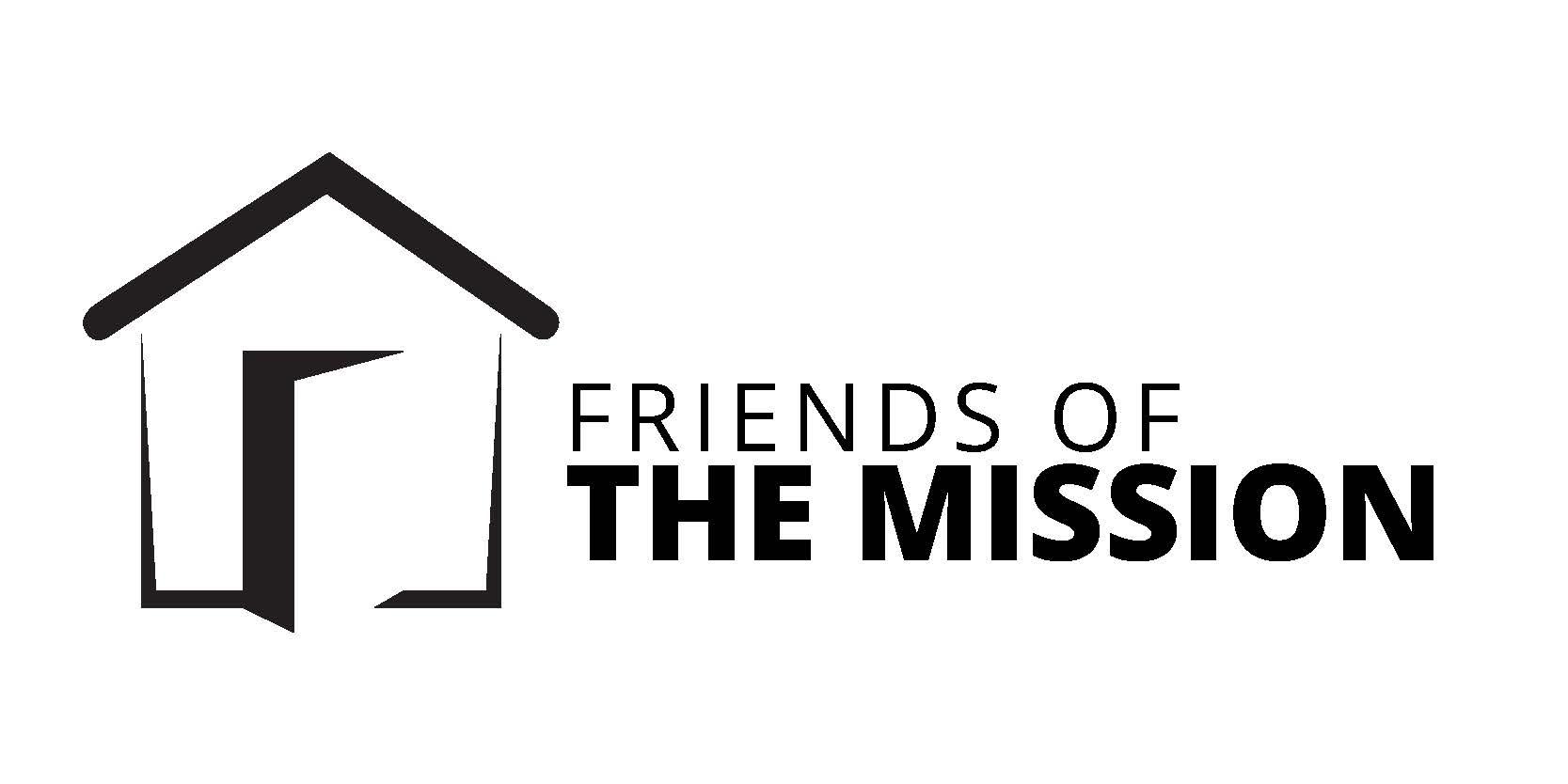 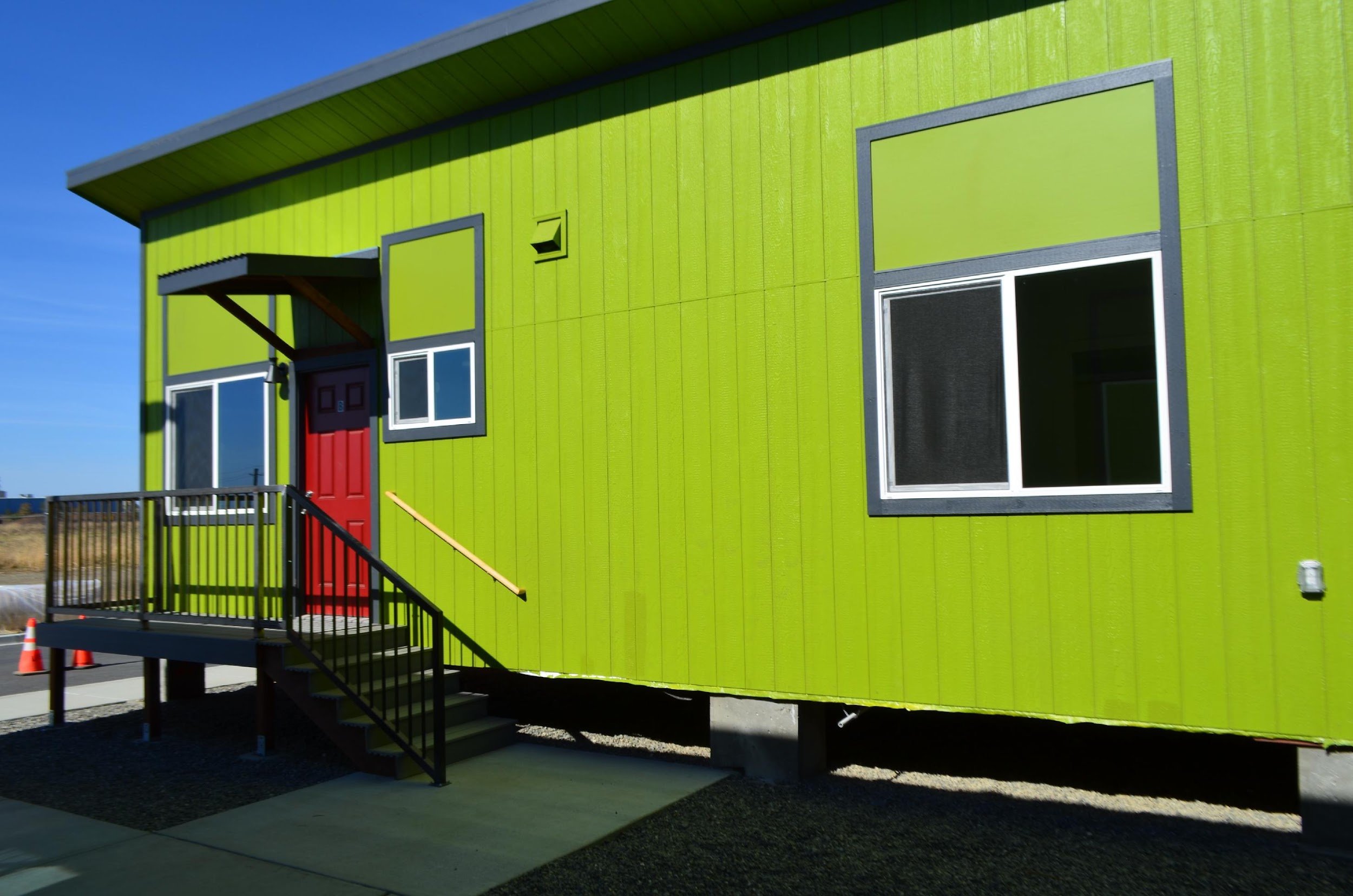 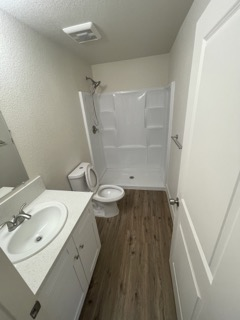 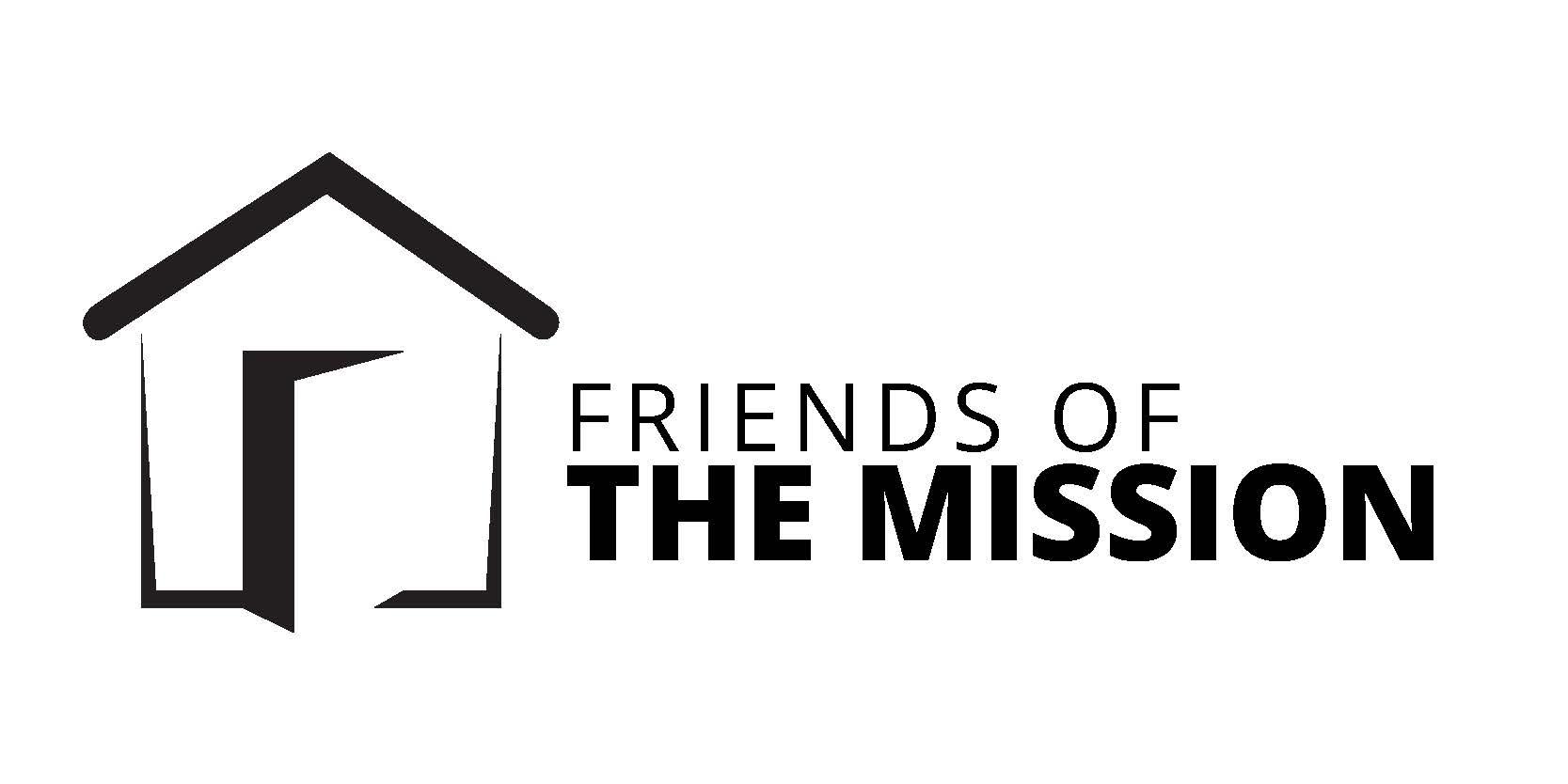 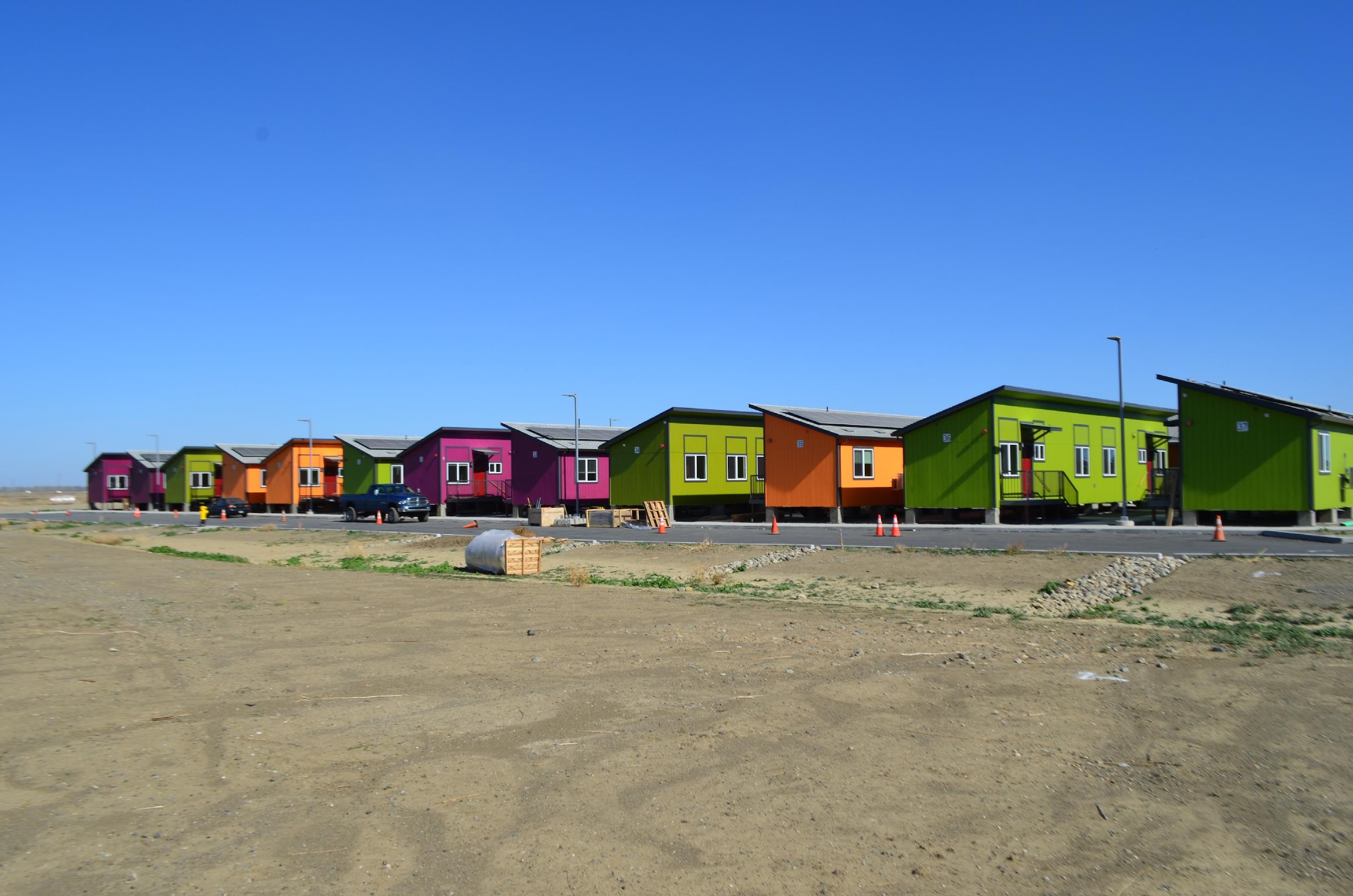 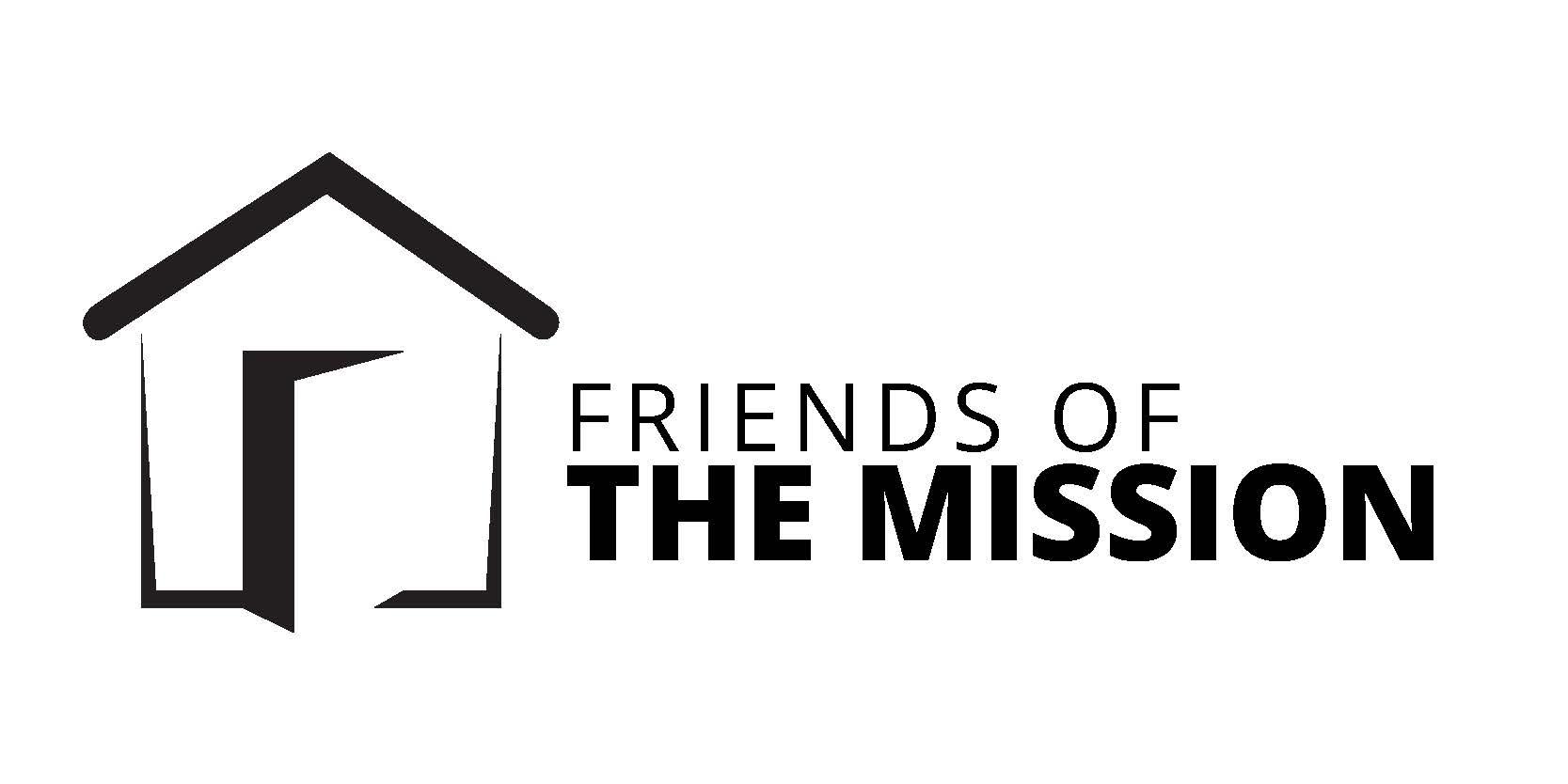 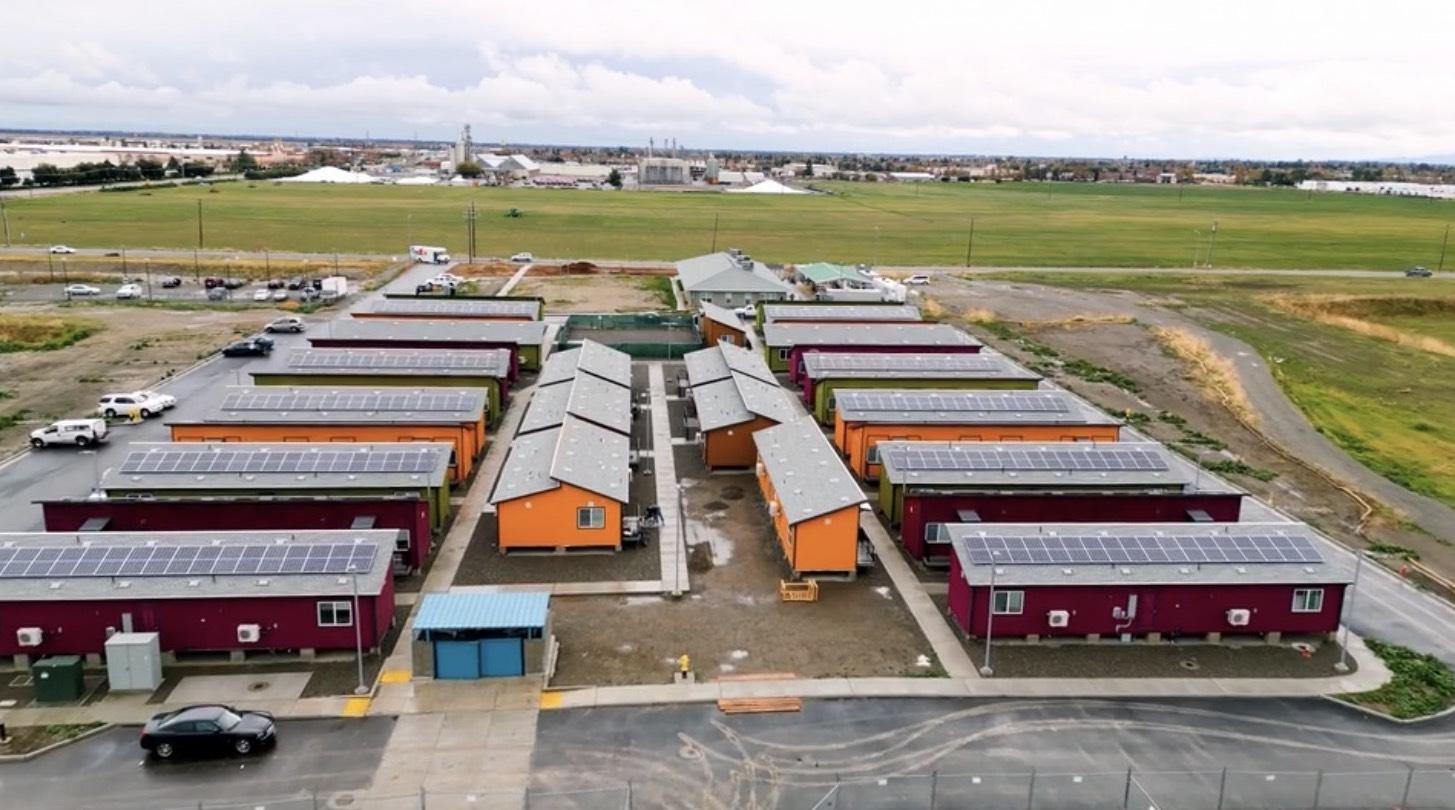 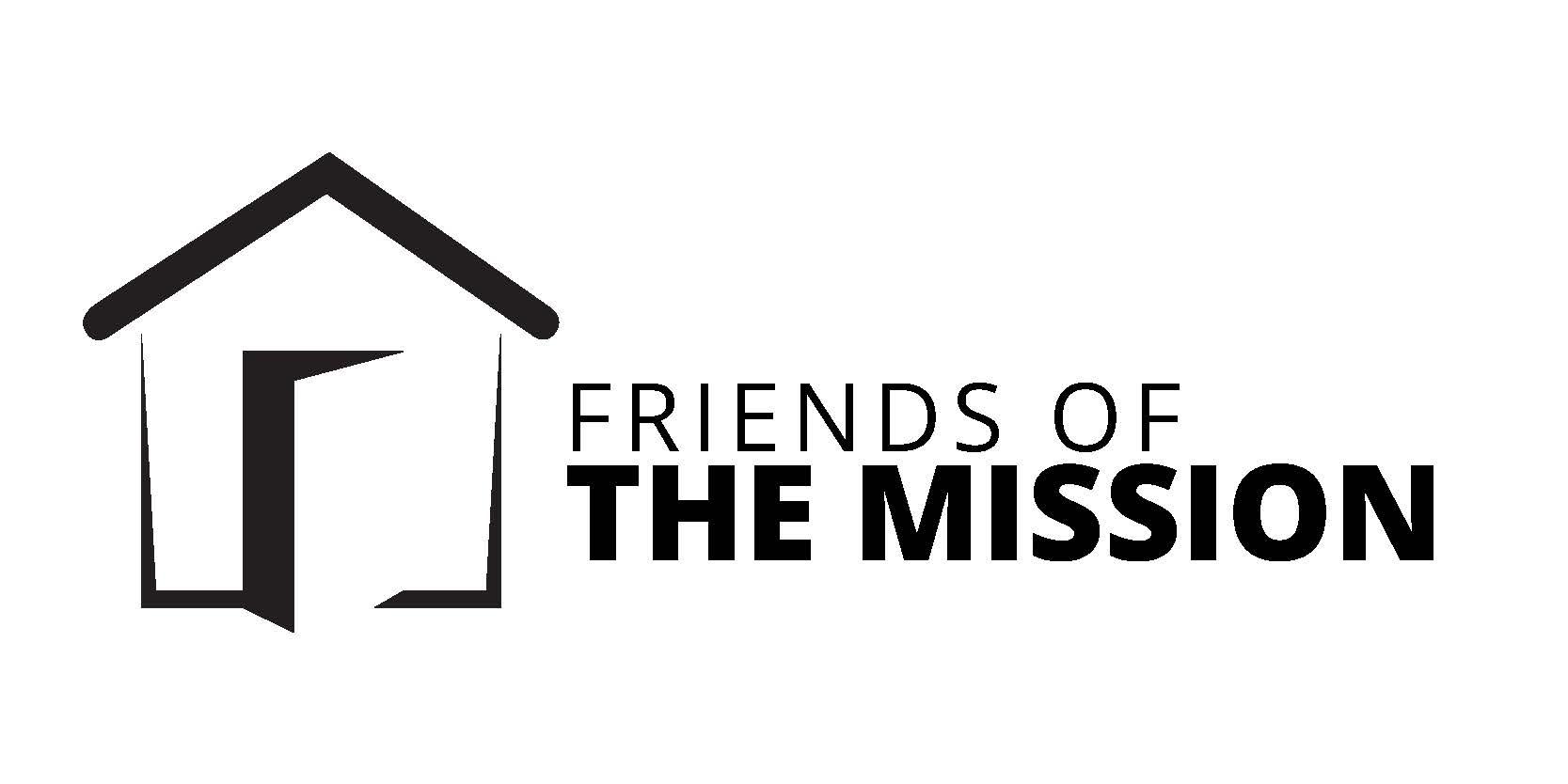 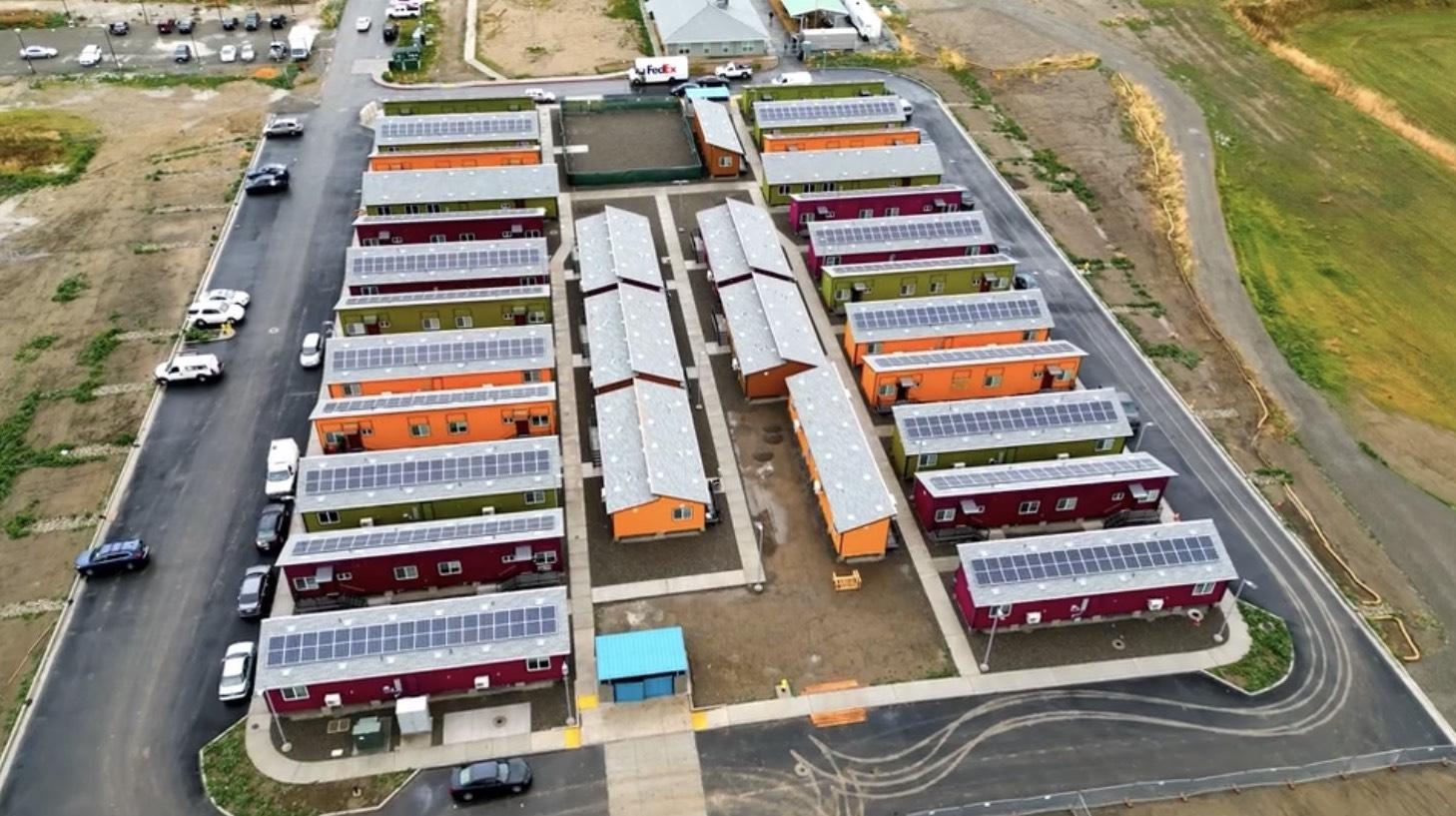 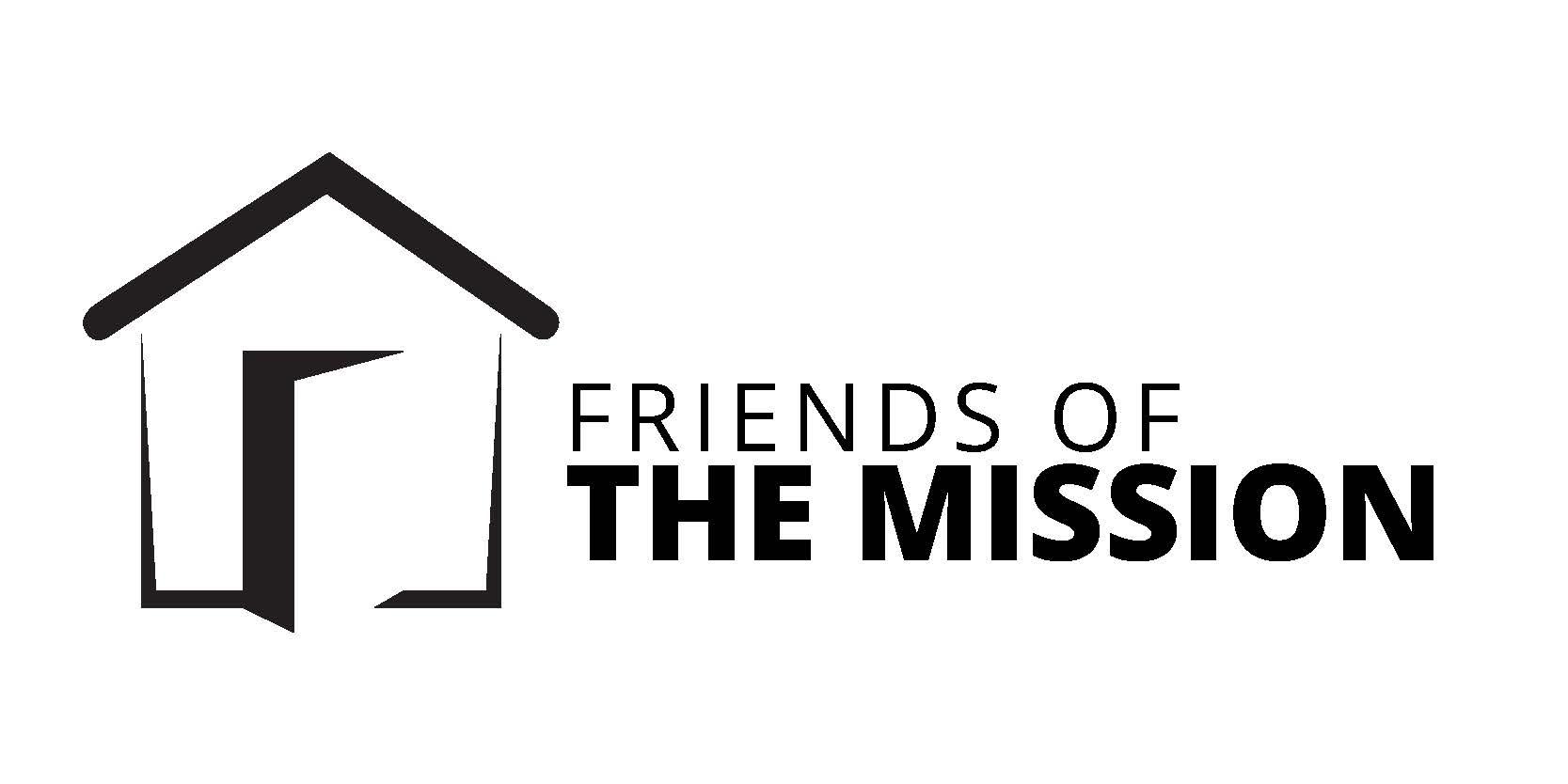 Signing my Lease
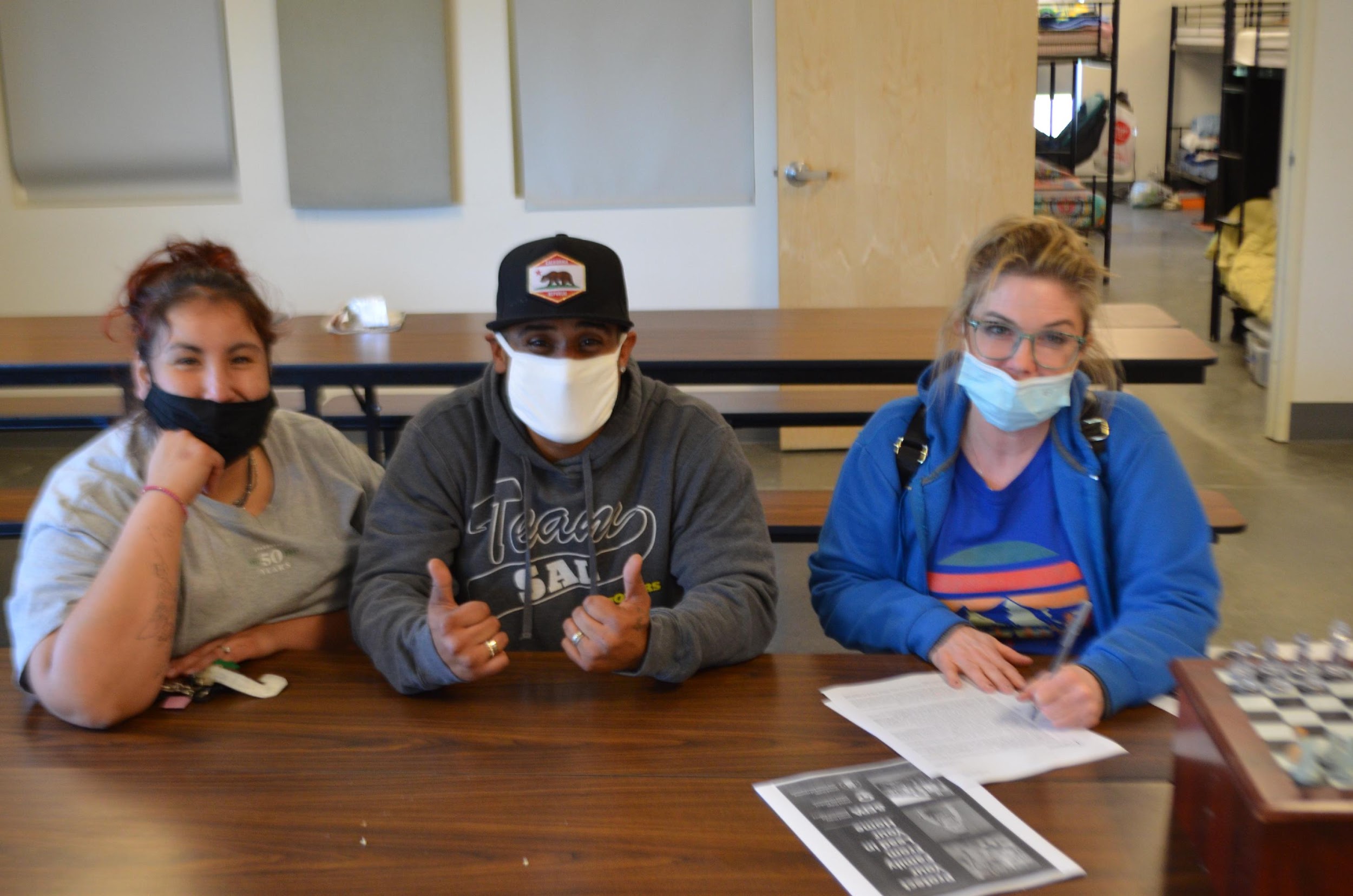 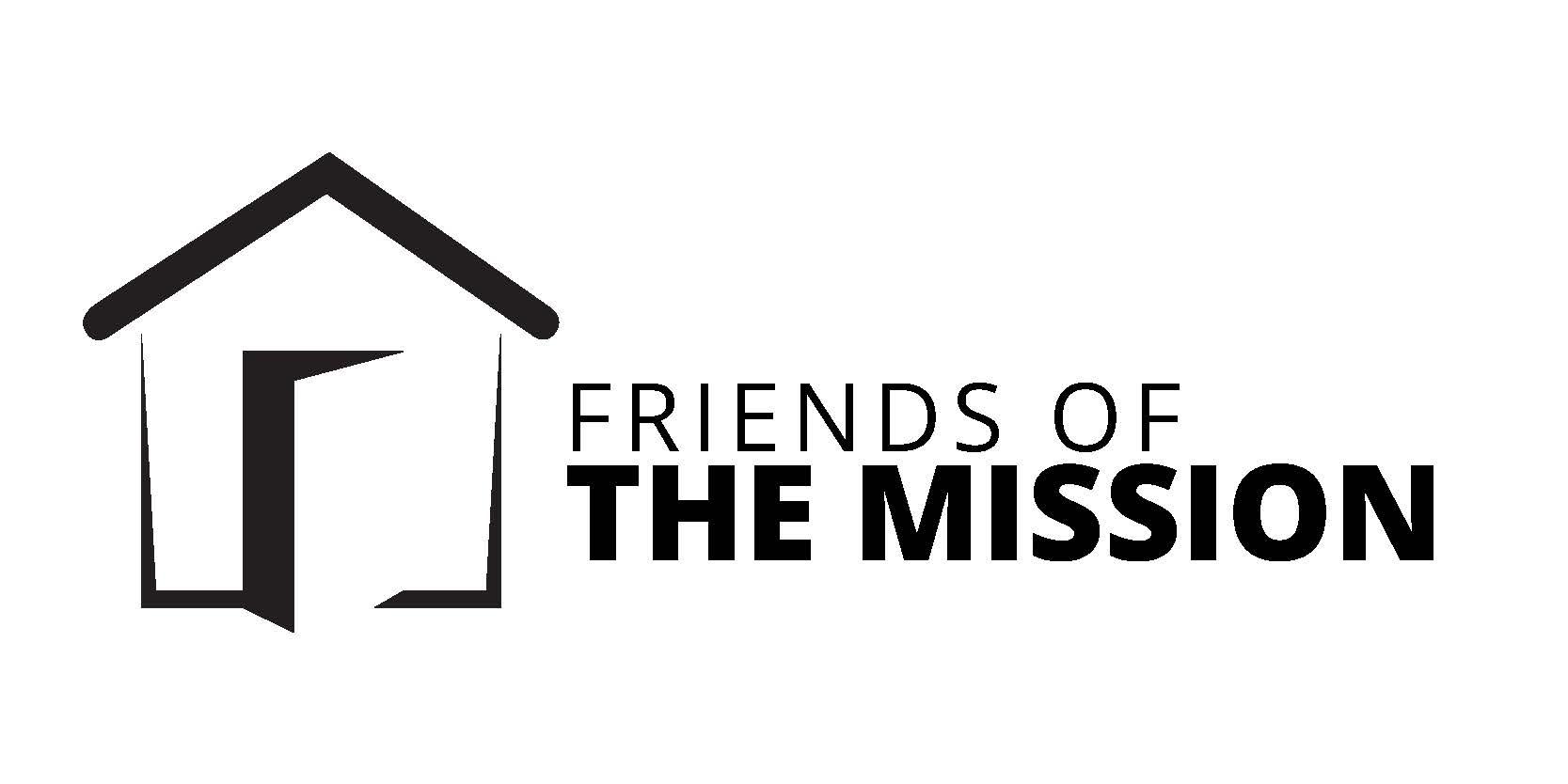 Treatment Facility
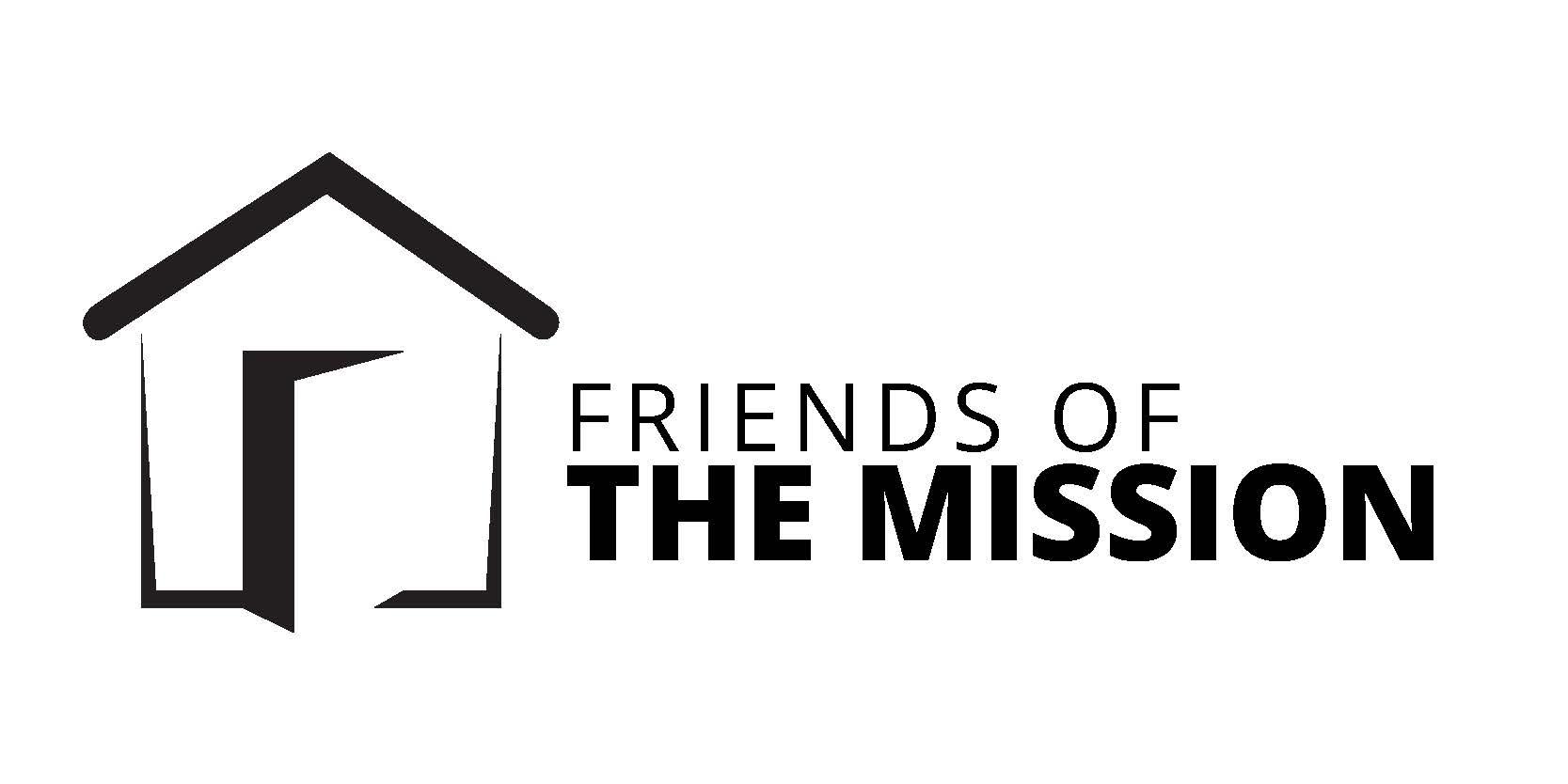 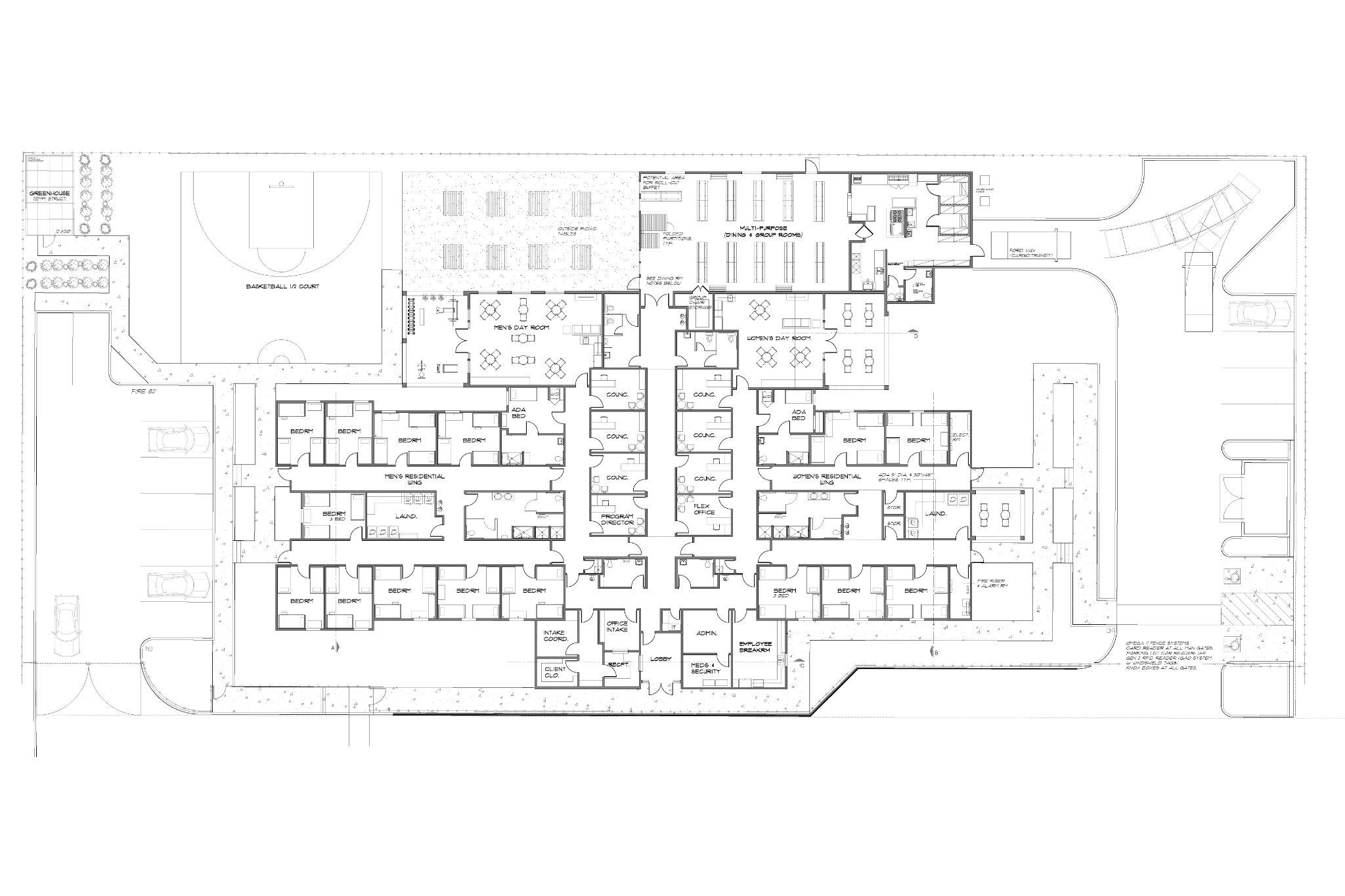 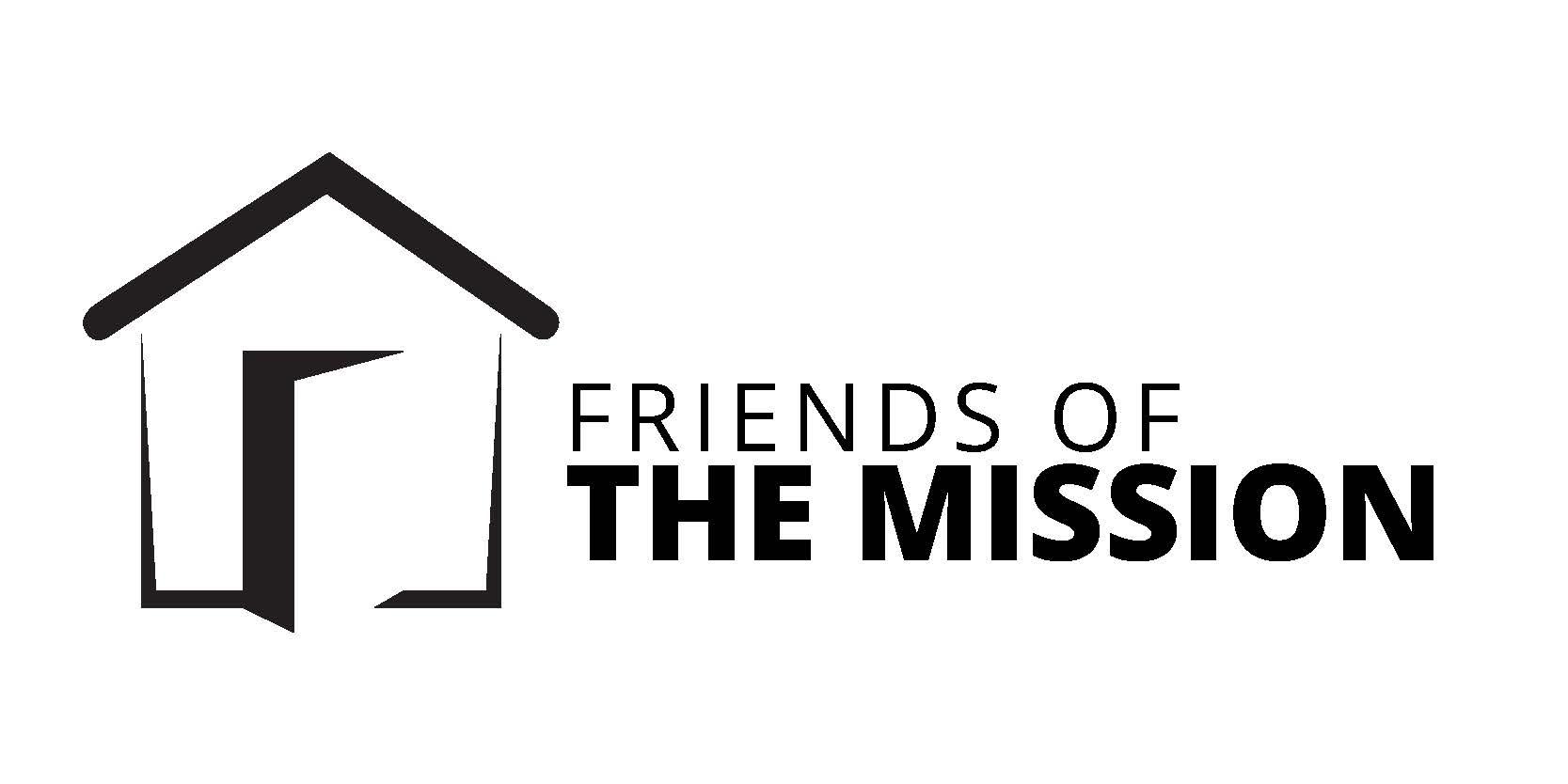 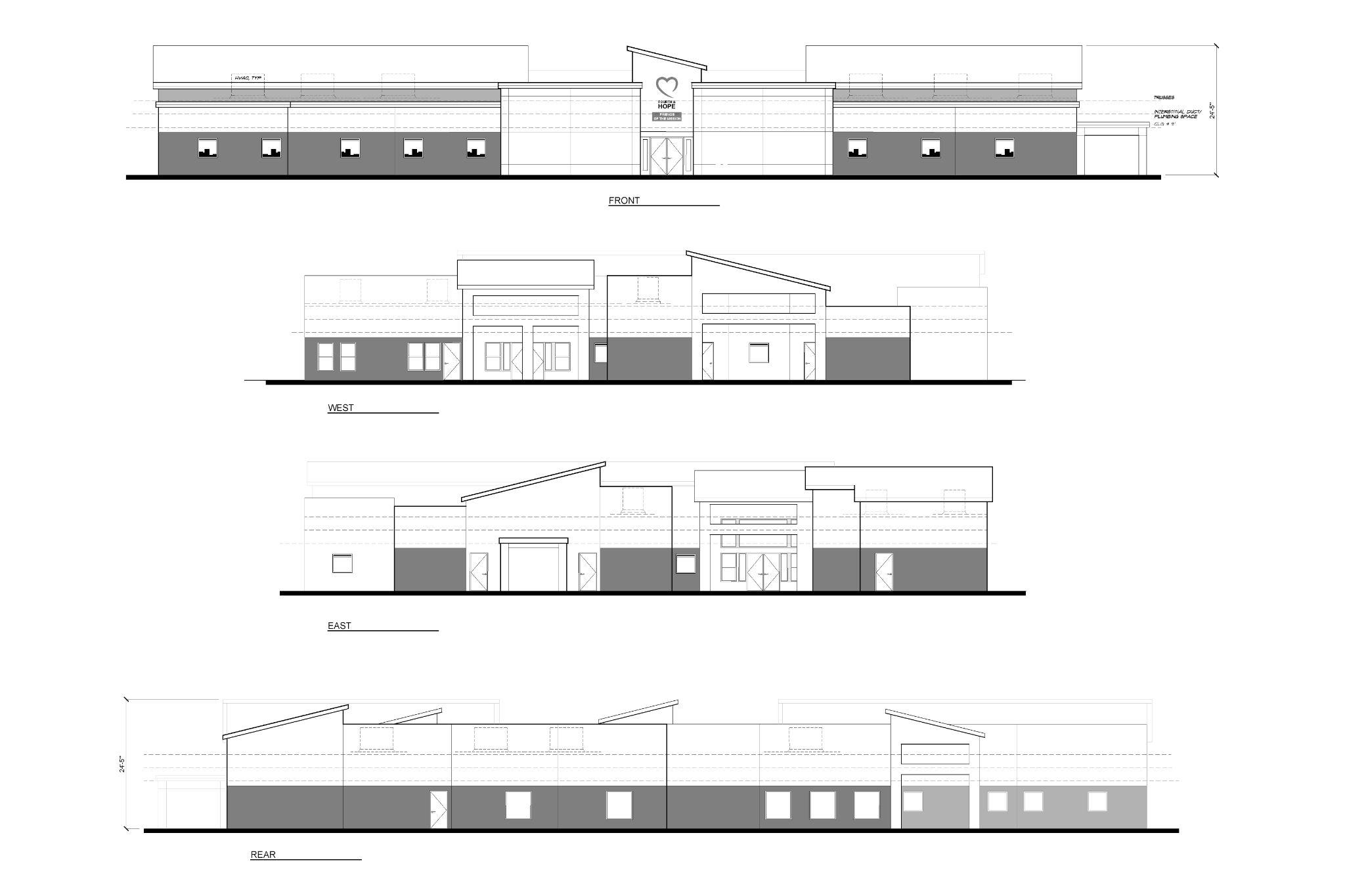 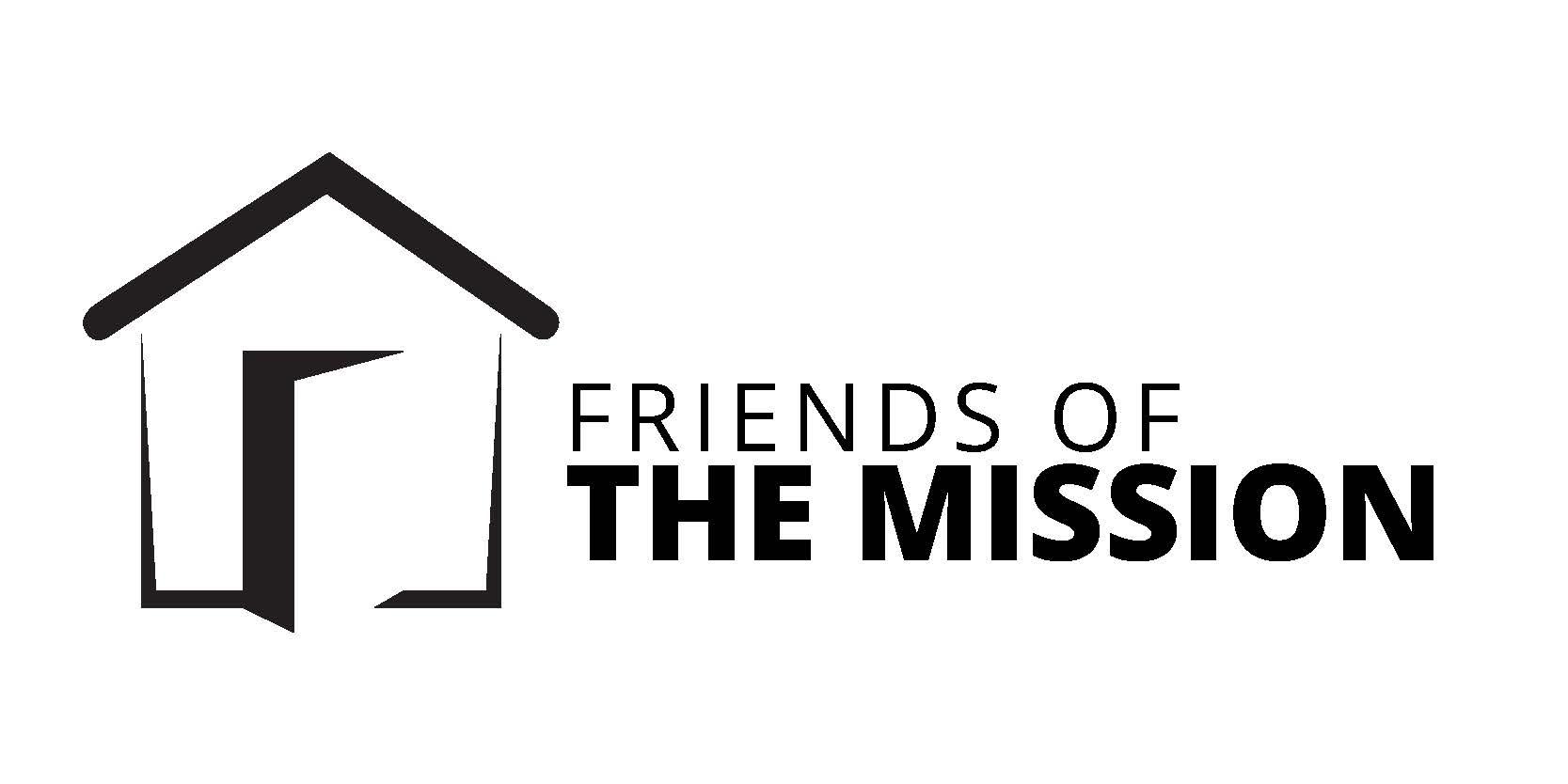 Quick Facts
60 Bed Alcohol and Drug Treatment

Completion Date: Fall of 2023
Approximately $14 million to construct
Intense treatment services at no cost to program participants
BHCIP Grant
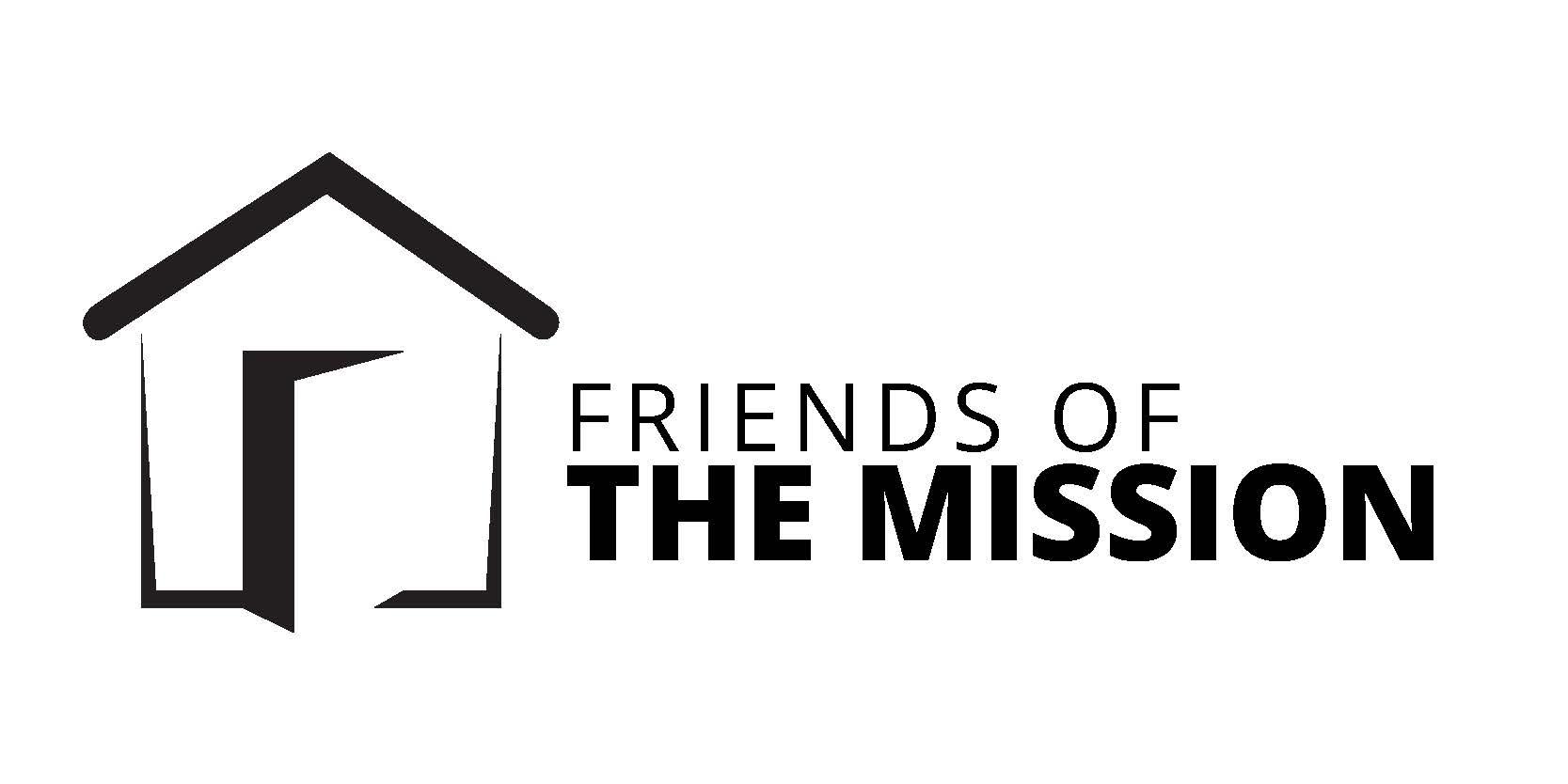 [Speaker Notes: Behavioral Health Continuum  Infrastructure Program through State Dept of Health Services

Break ground December 2nd
Broward Construction]